Храмы Воинской Славы
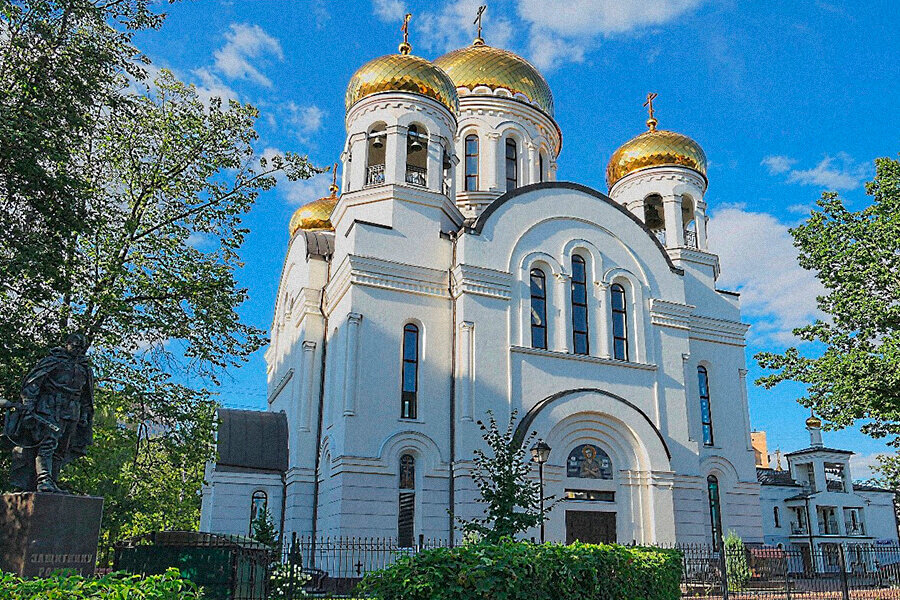 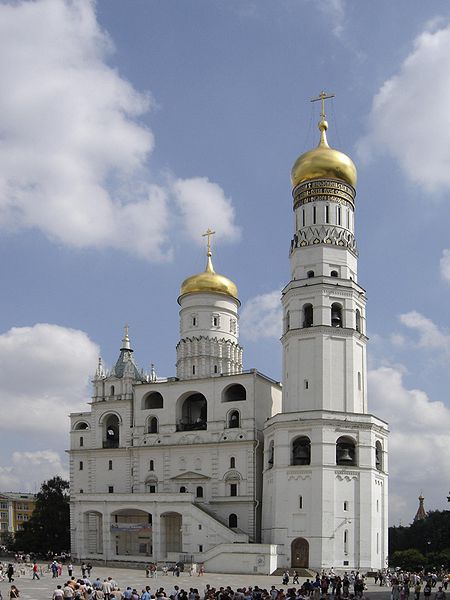 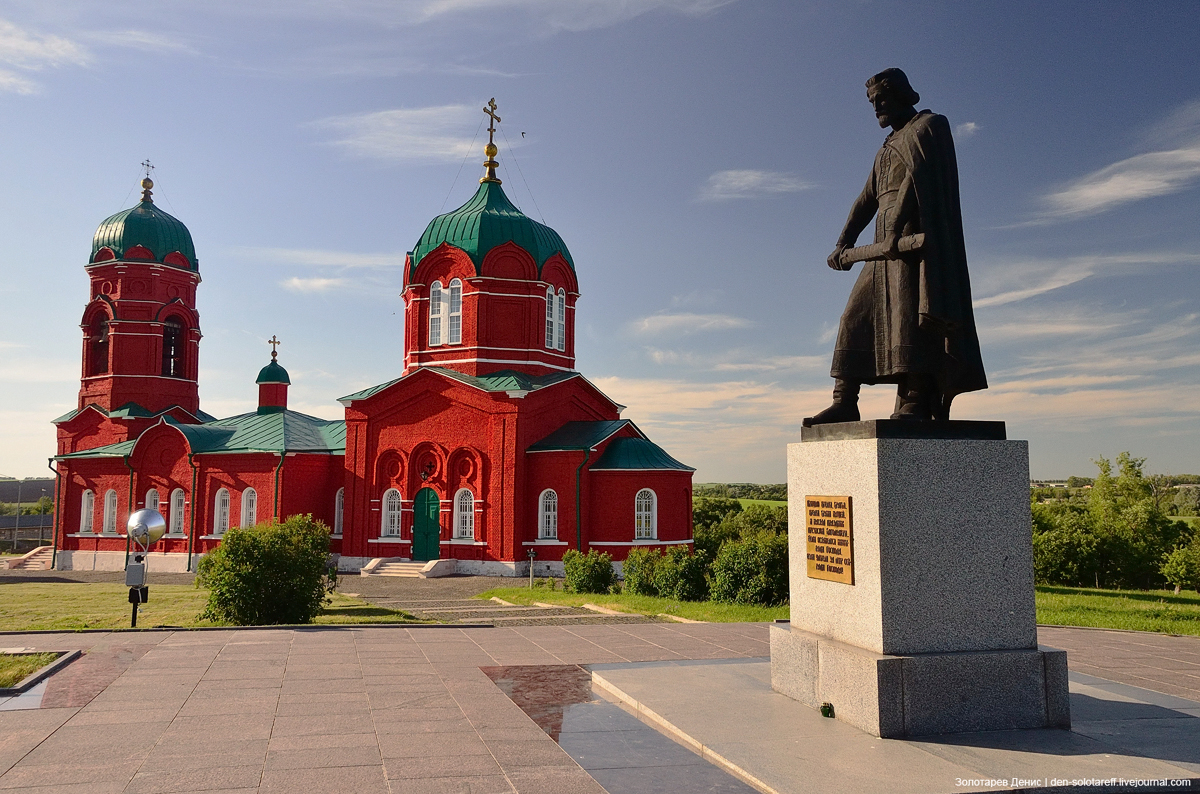 Возведённые в честь великих, судьбоносных сражений                              и Святых Воинов
Храмы Воинской Славы
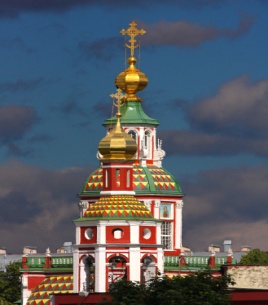 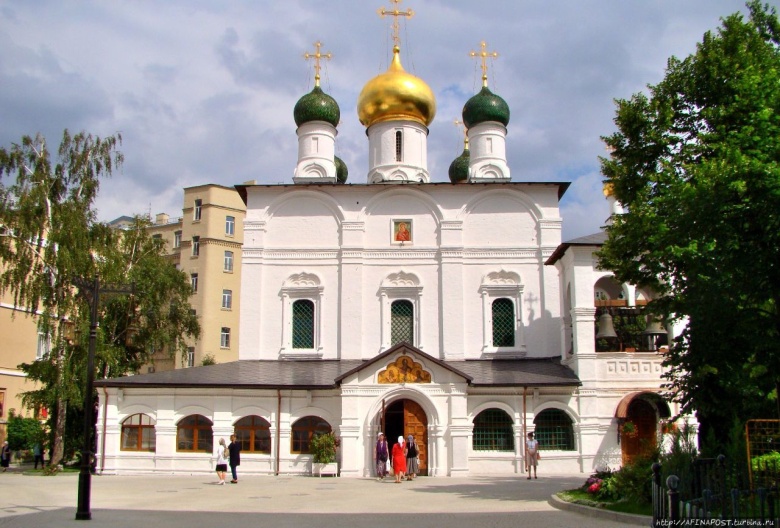 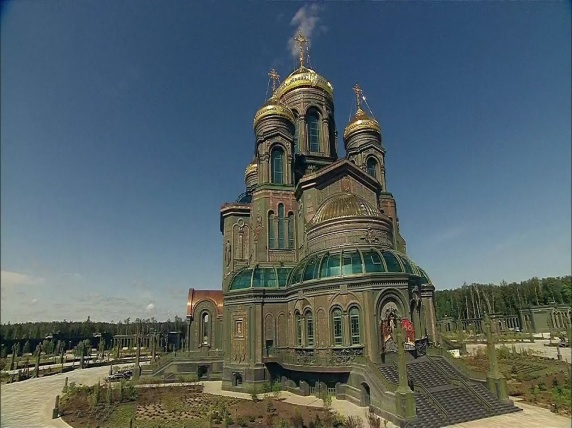 Издавна на Руси в честь великих побед  возводили святыни – храмы и часовни.
Традиция эта возродилась и в последние                         25 лет. Теперь даже больше.
Данная подборка стала дополнением                            к  литературной программе «Благословенное воинство»
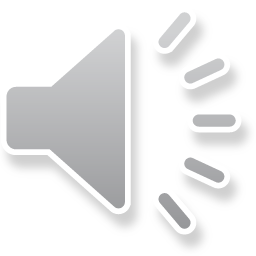 Колокольня Иоанна Великого в Московском Кремле
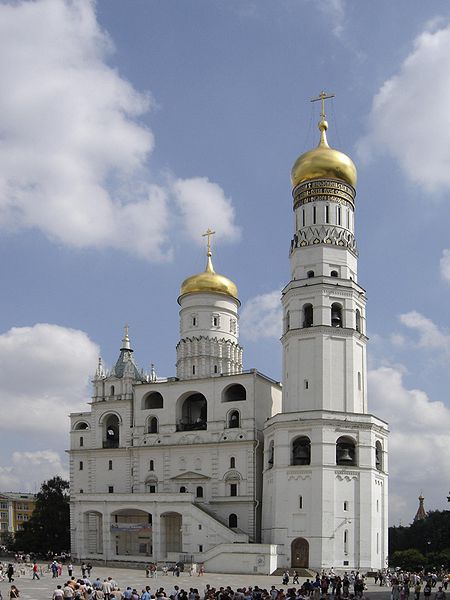 Первой увековеченной в памятнике победой, известной в истории Московской Руси, была победа дипломатическая в 1327 году.
[Speaker Notes: Первой увековеченной в памятнике победой, известной в истории Московской Руси, была победа дипломатическая]
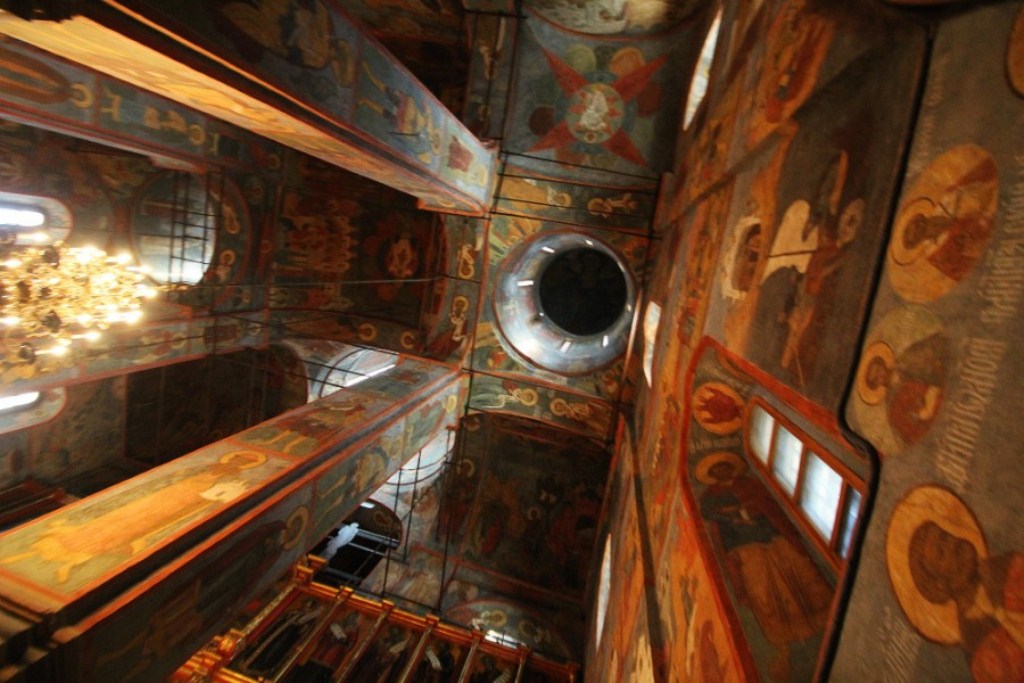 Александро-Невская Лавра                            в Петербурге
[Speaker Notes: Александро-Невская Лавра]
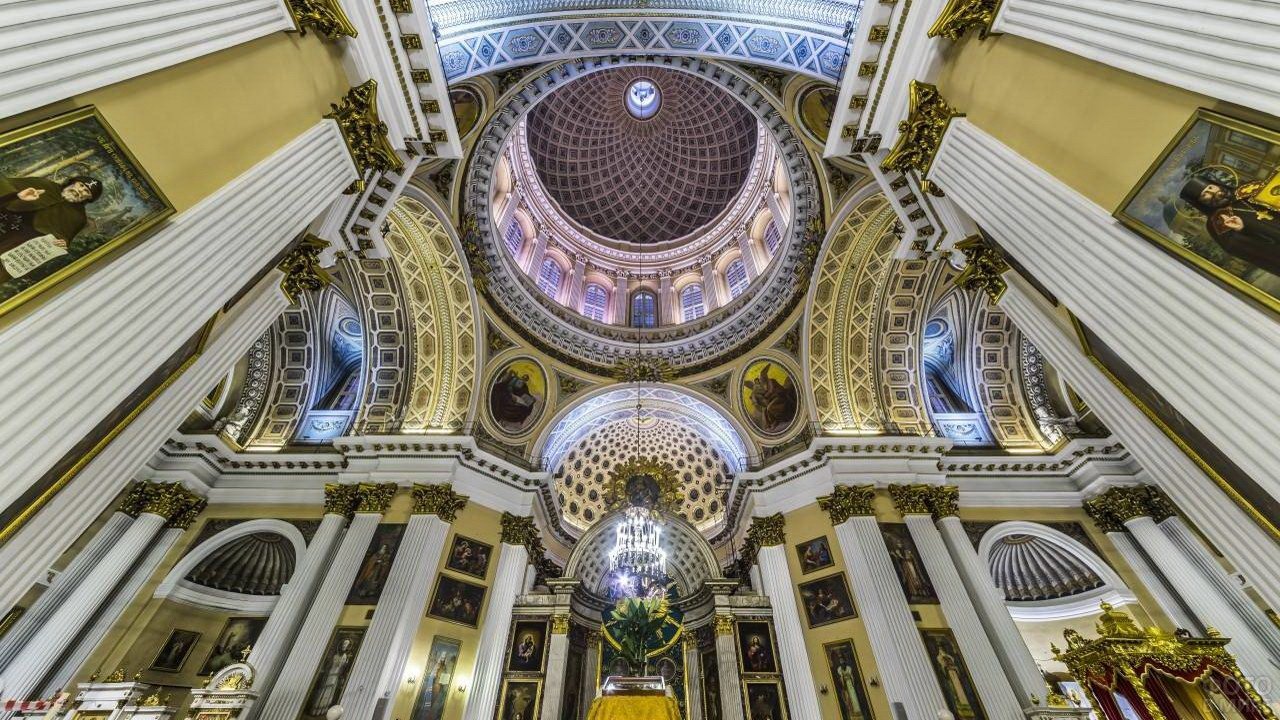 Куликово Поле. Памятник
[Speaker Notes: Память о Куликовской Битве]
Поле Куликово
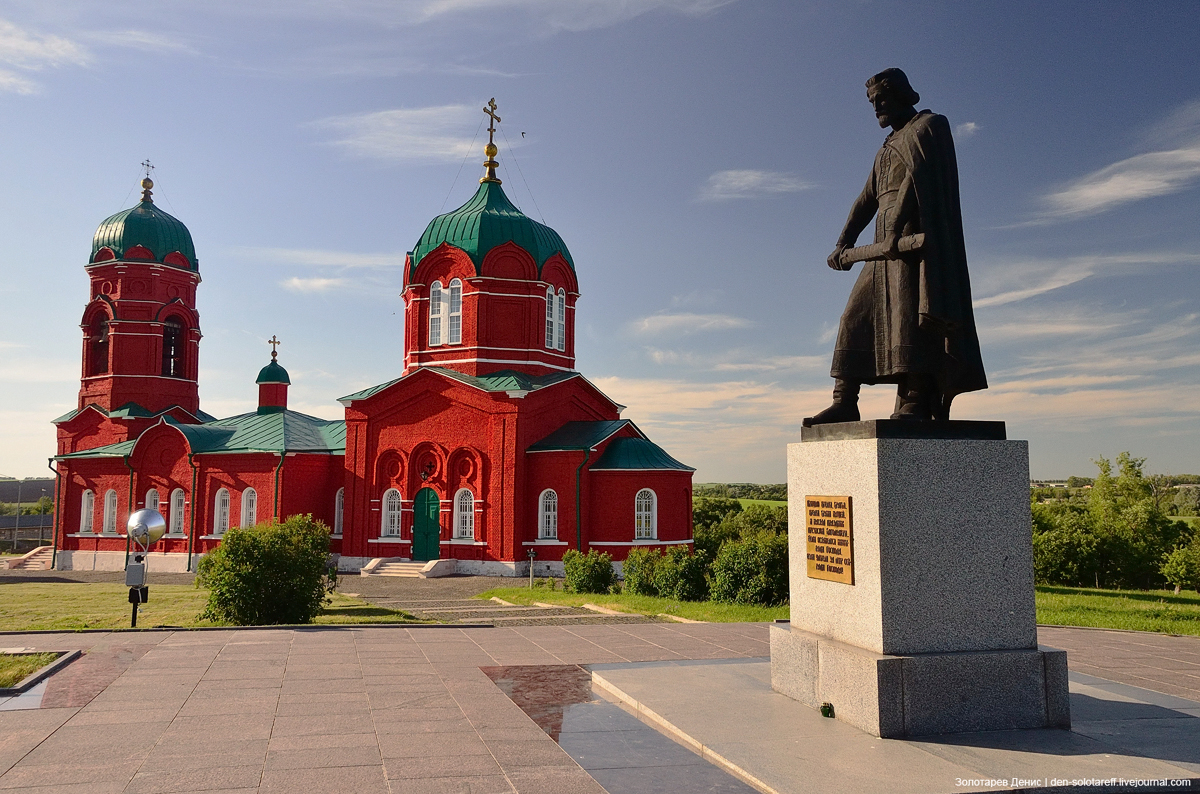 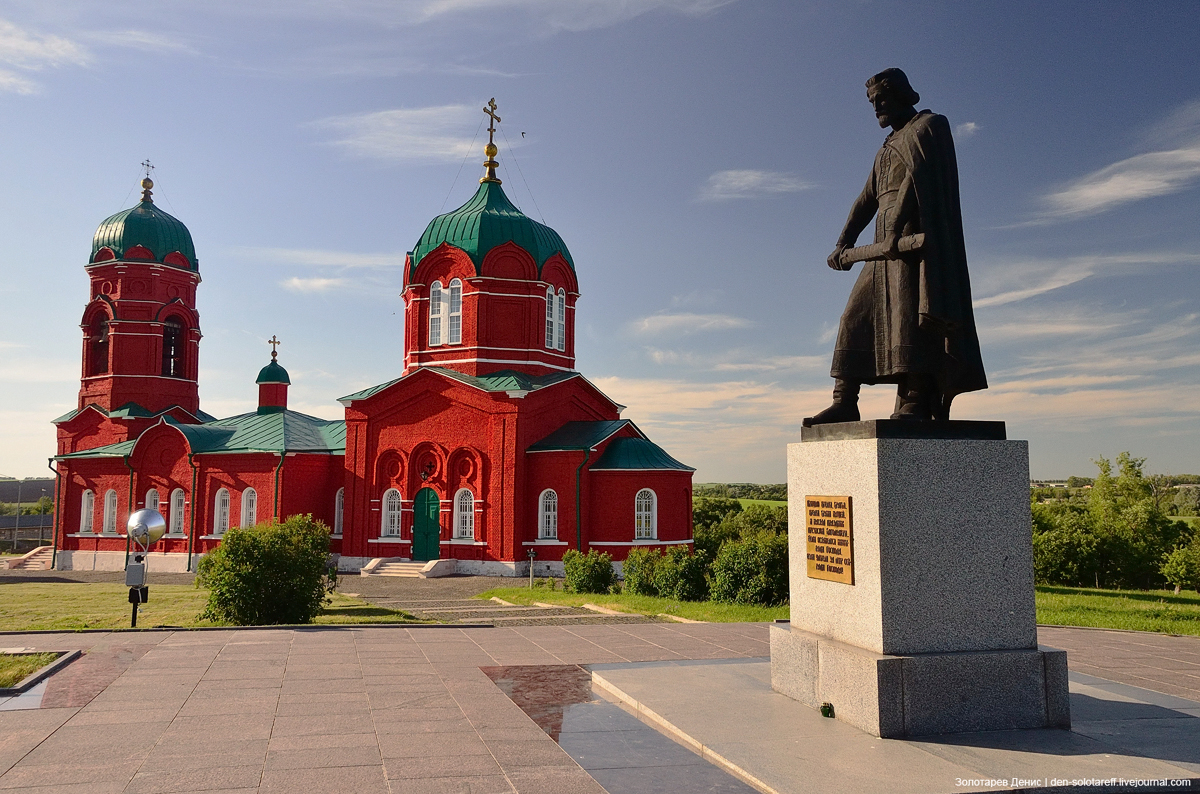 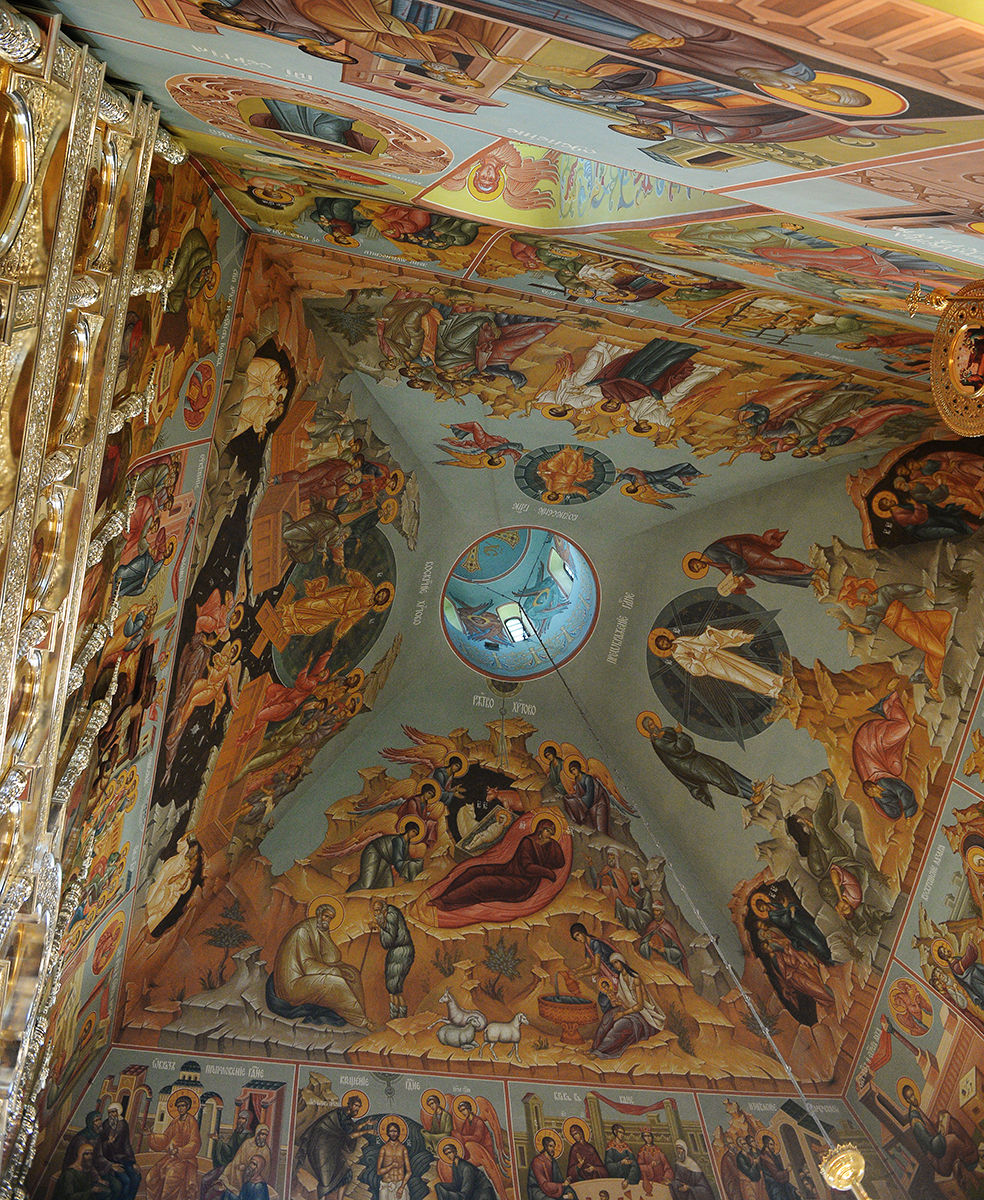 Храм Рождества Богородицы                       в Москве.Память о Куликовской Битве
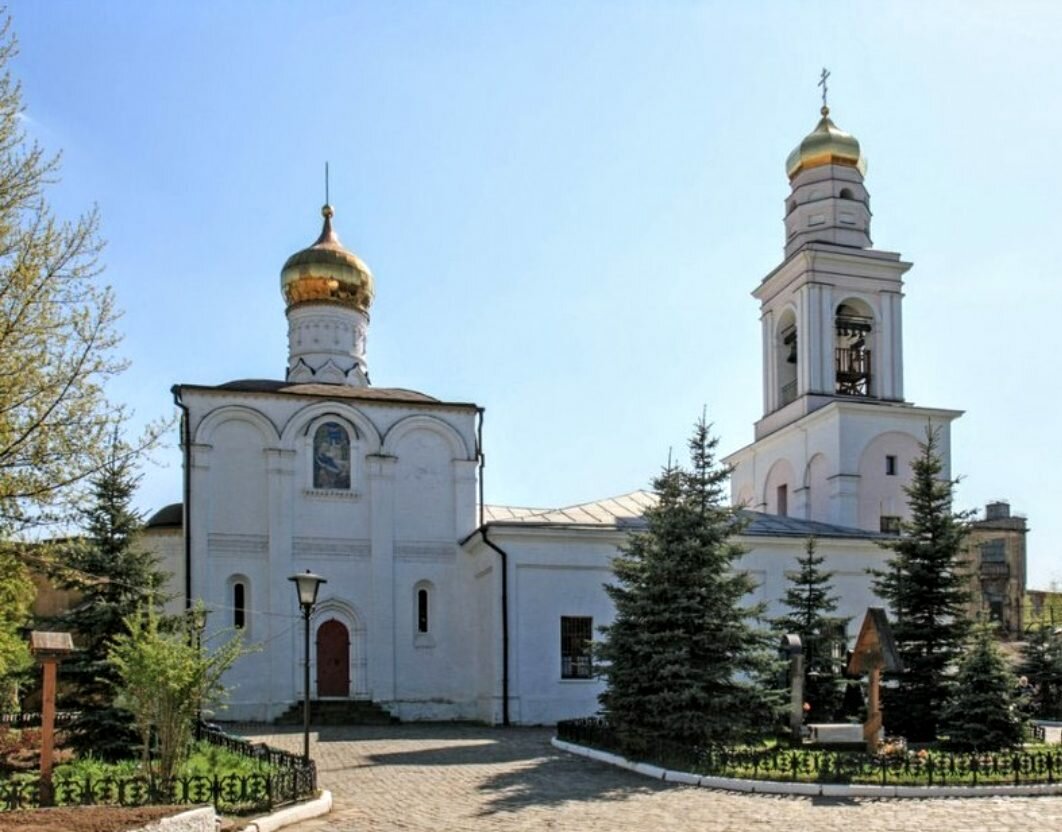 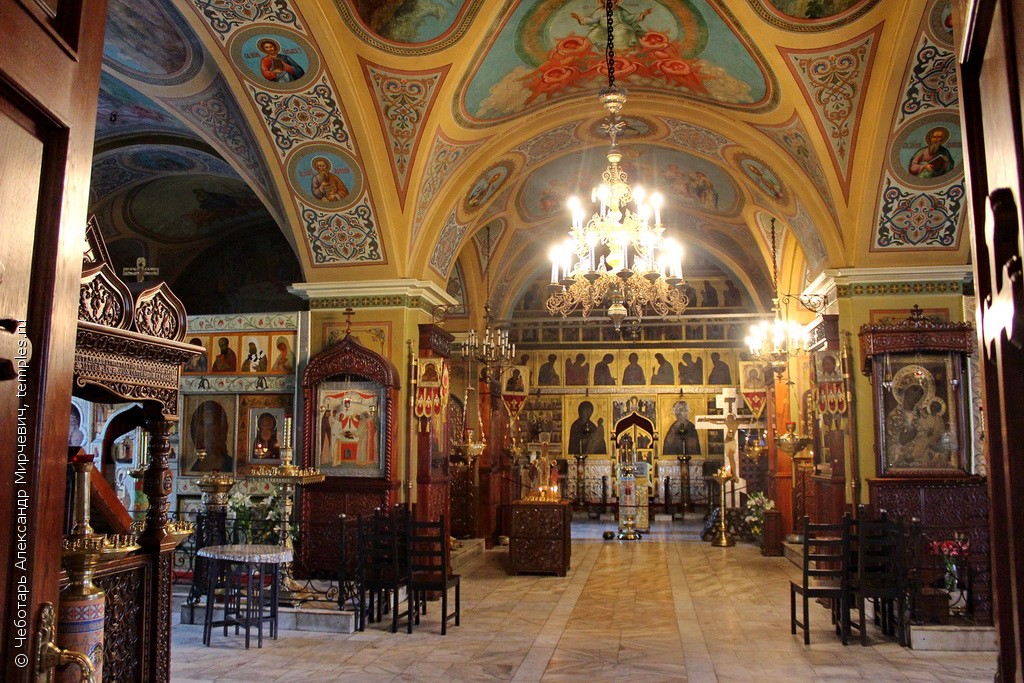 Сретенский монастырь В Москве
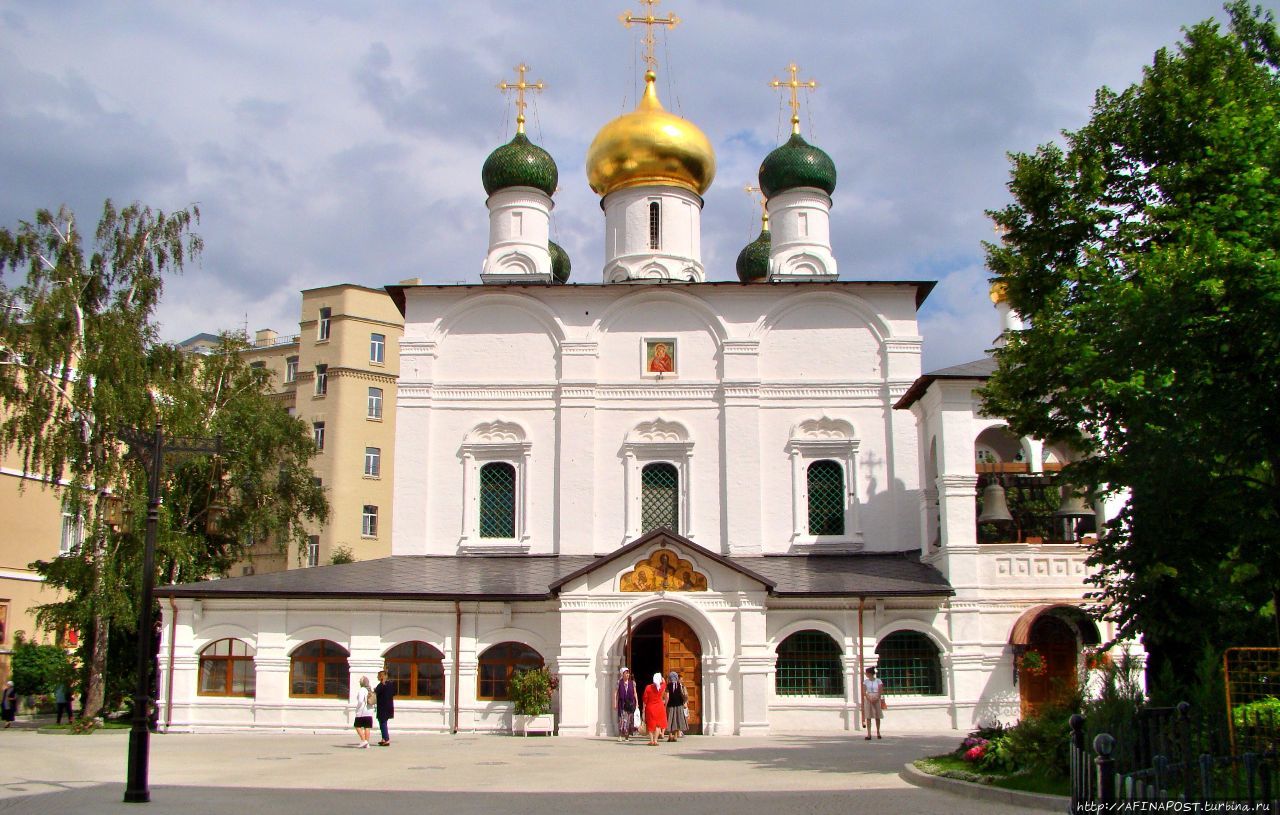 Памятник чудесного спасения Москвы                  от нашествия Тимура Темир Аксака
[Speaker Notes: Благодарственным памятником чудесного спасения Москвы от нашествия Тимура стал Сретенский монастырь.]
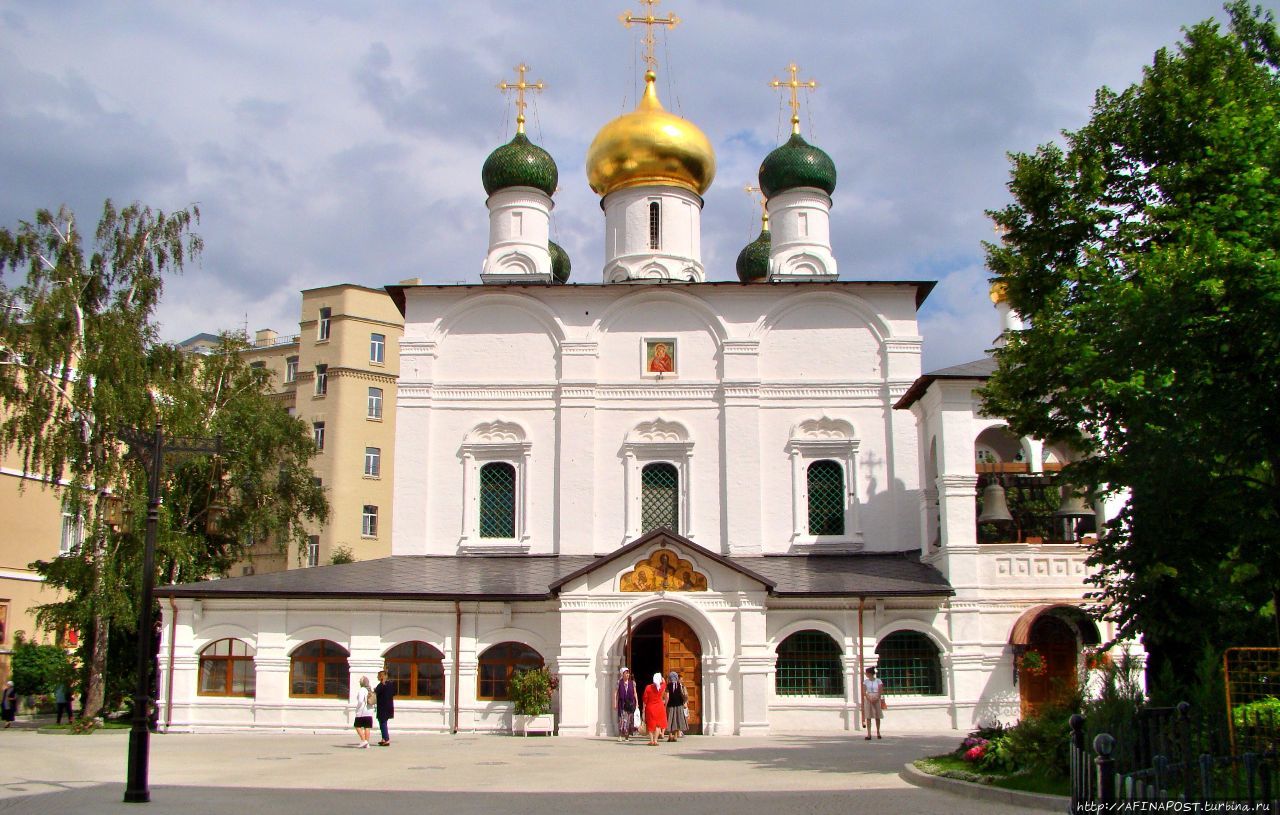 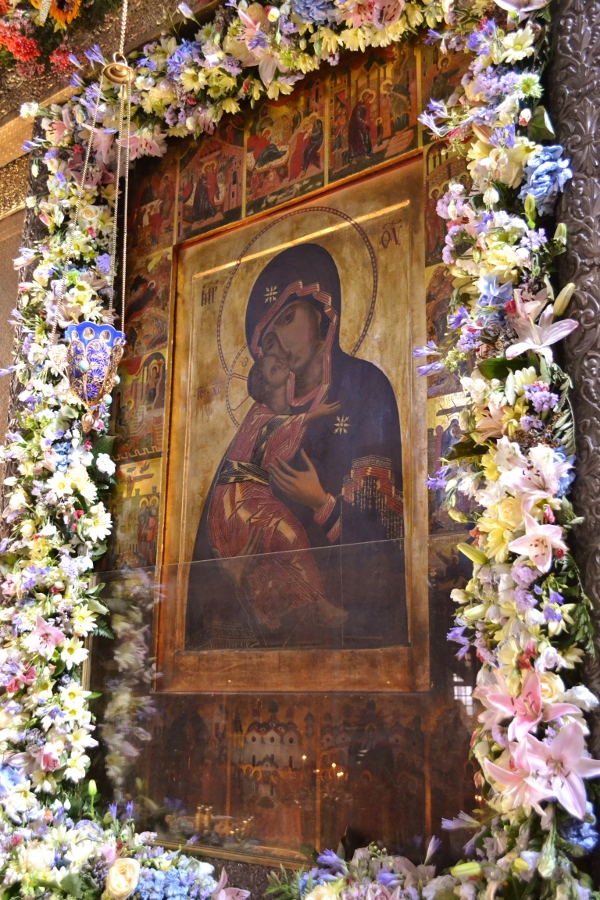 Храм Иоанна Воина в Москве.Память о Полтавской Битве.
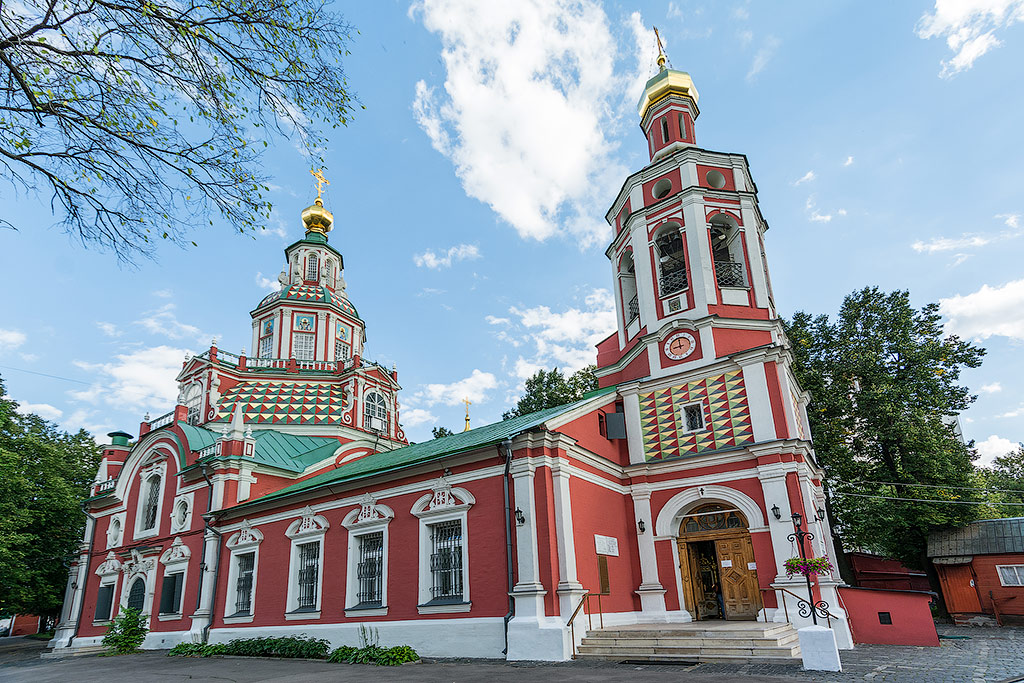 [Speaker Notes: Храм Иоанна Воина]
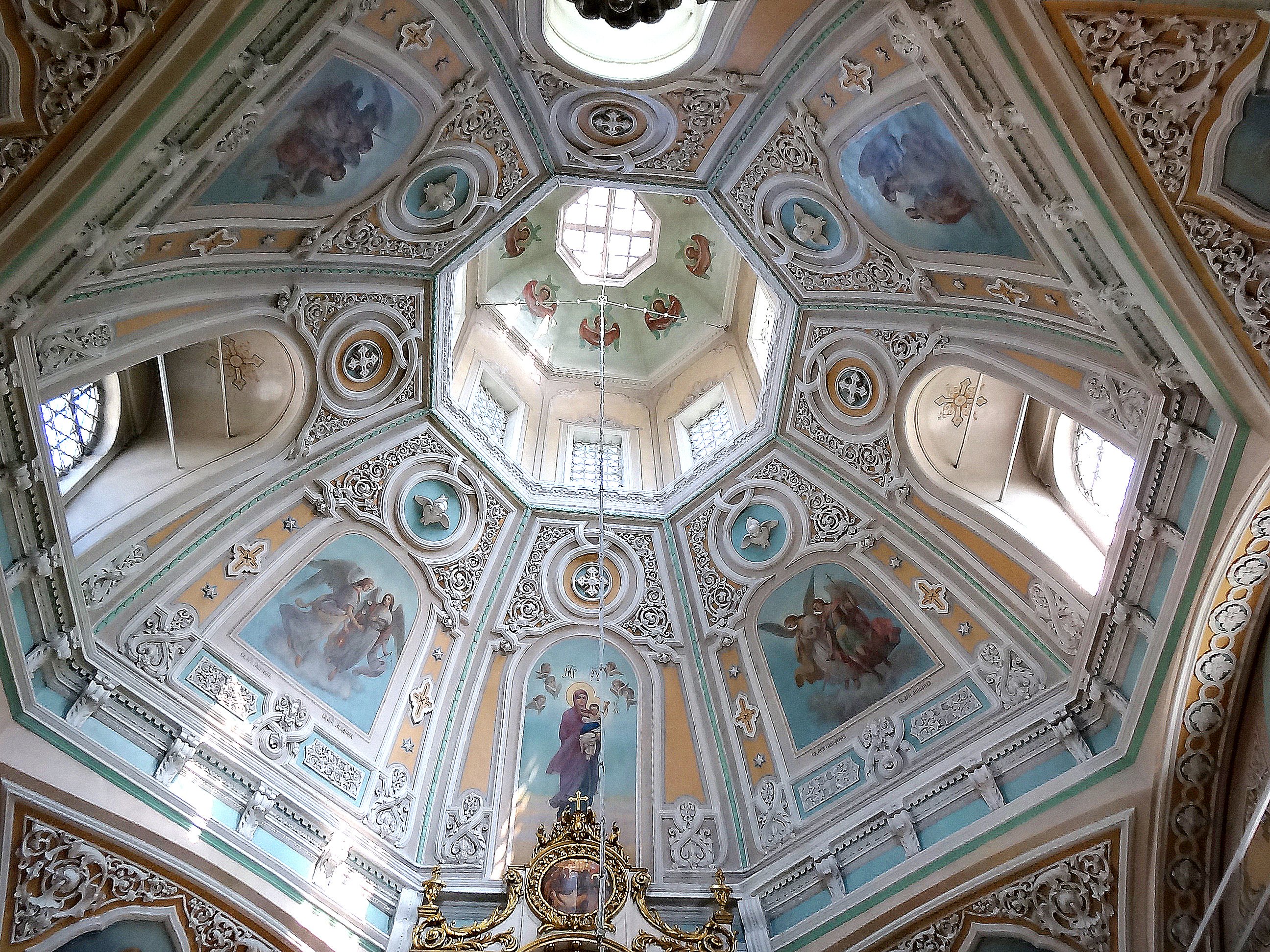 Храм Иоанна Русского                               в Кунцеве
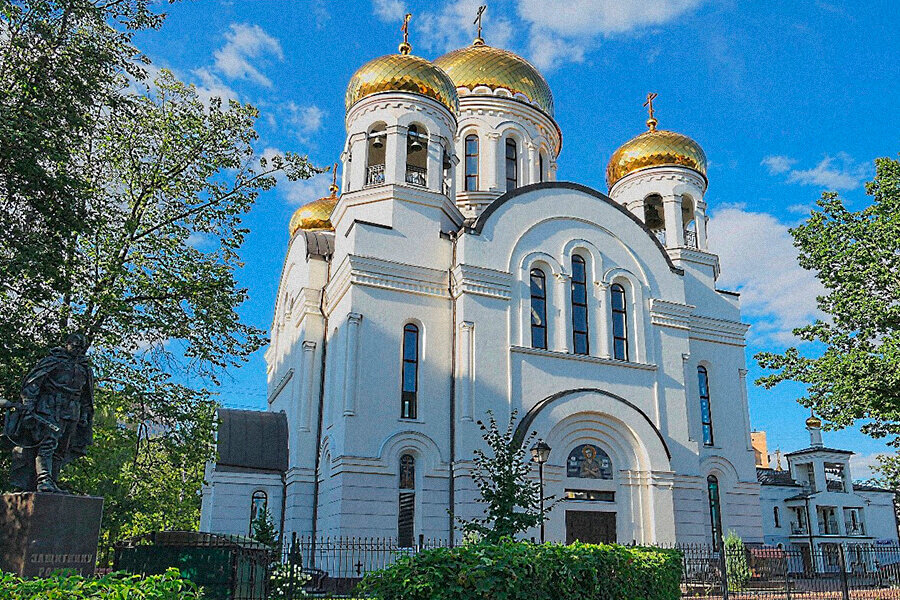 [Speaker Notes: Святой Иоанн Русский]
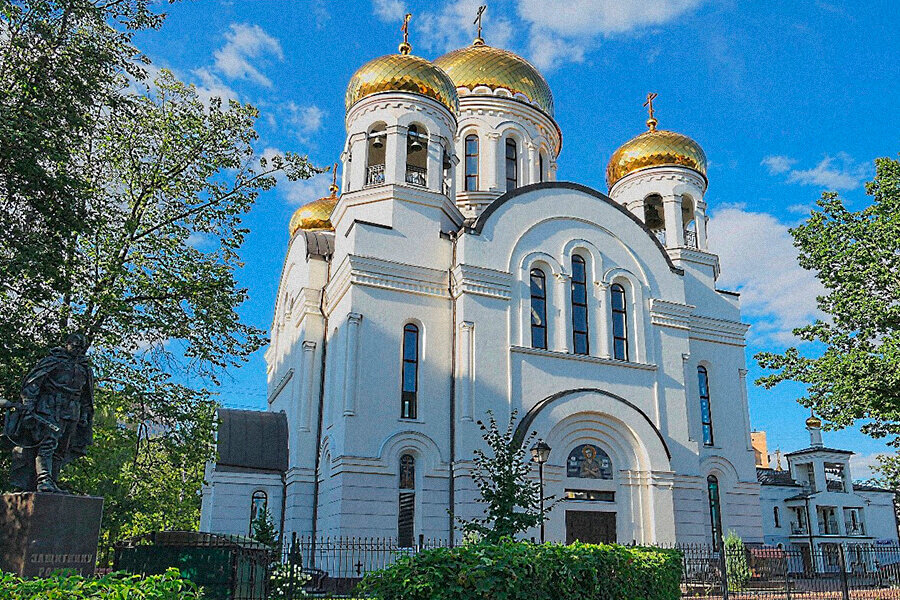 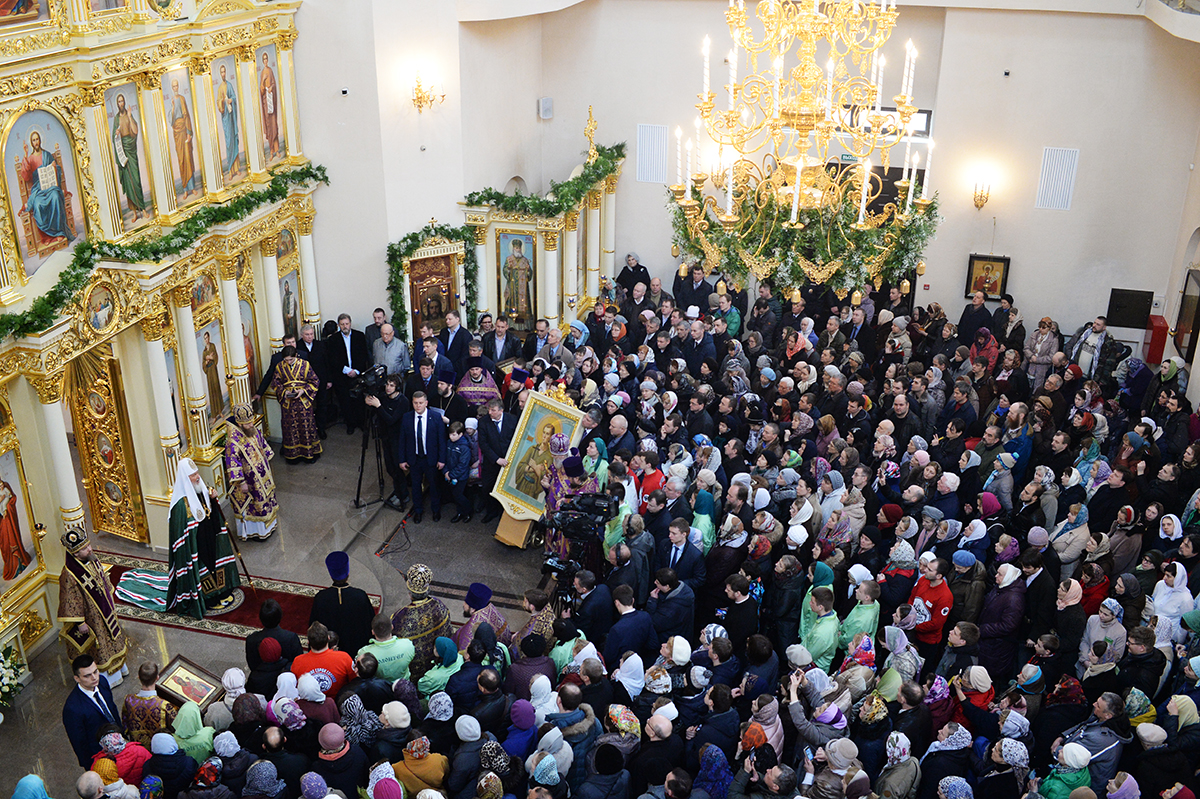 Собор Преподобного Сампсония Странноприимца в Петербурге.
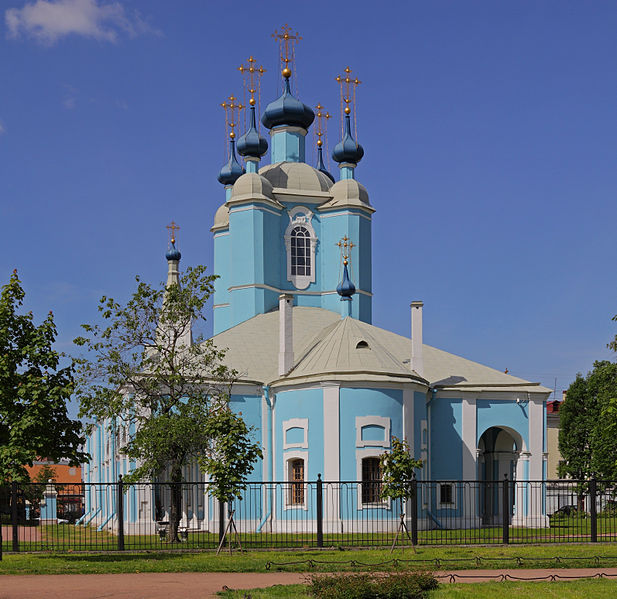 Память победы над шведами.
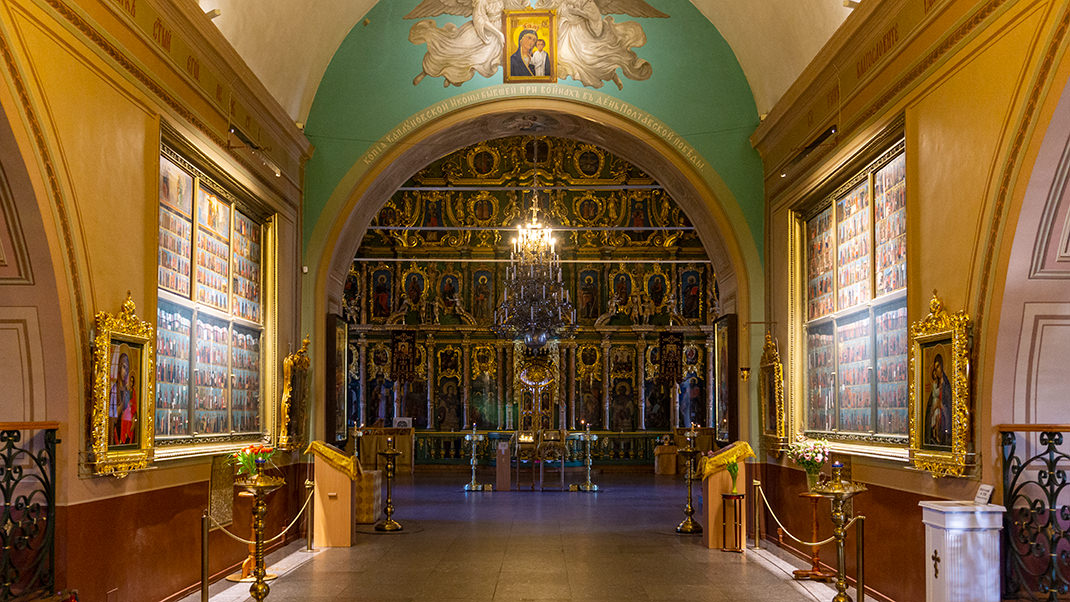 Собор Преображения Господня всей гвардии в Петербурге
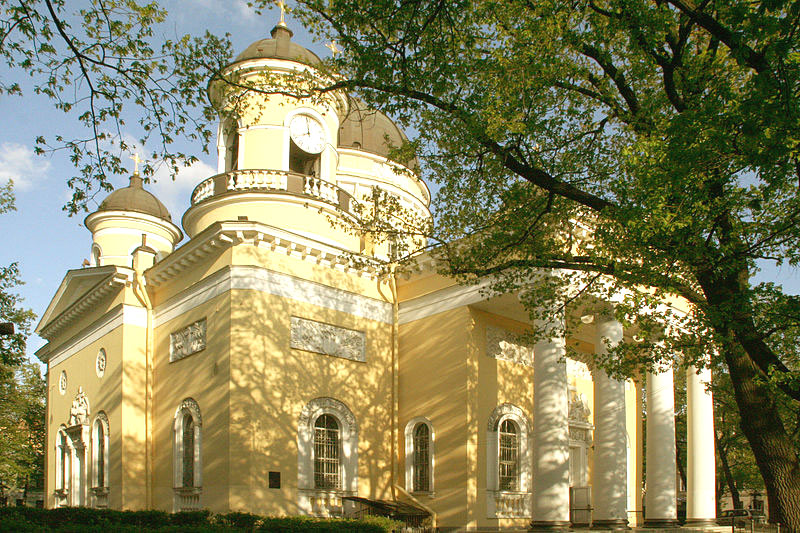 [Speaker Notes: Собор Преображения Господня всей гвардии]
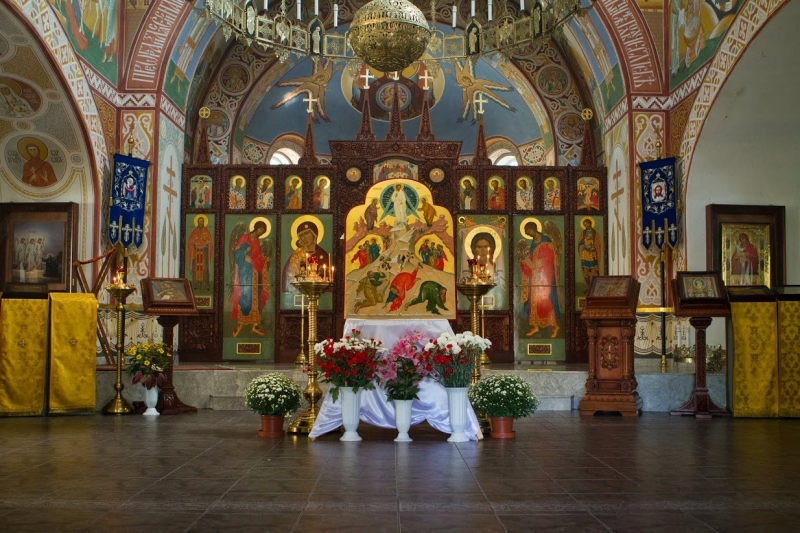 Храм Преображенского полка                        в Москве. Ныне Главный Храм Сухопутных войск
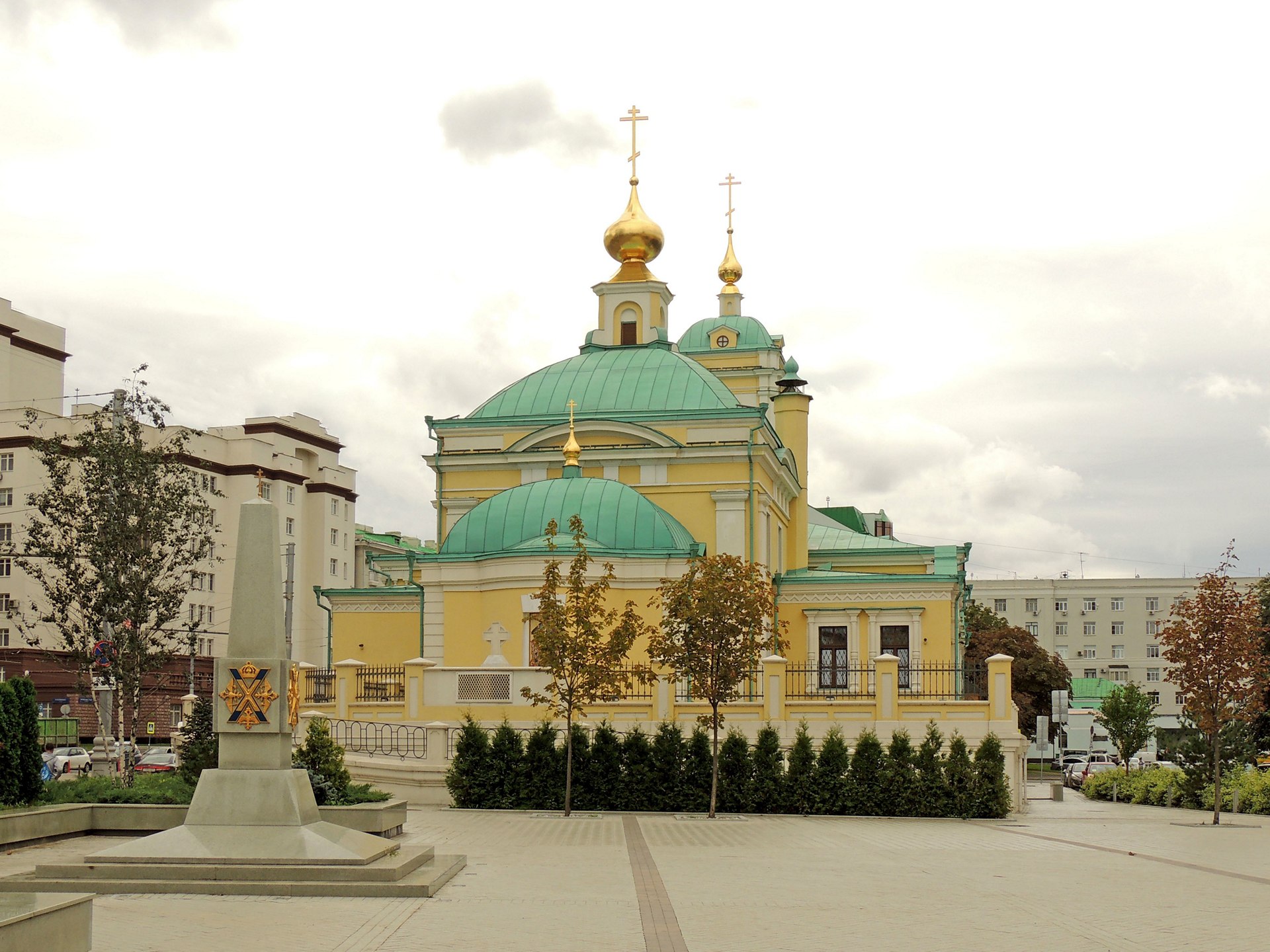 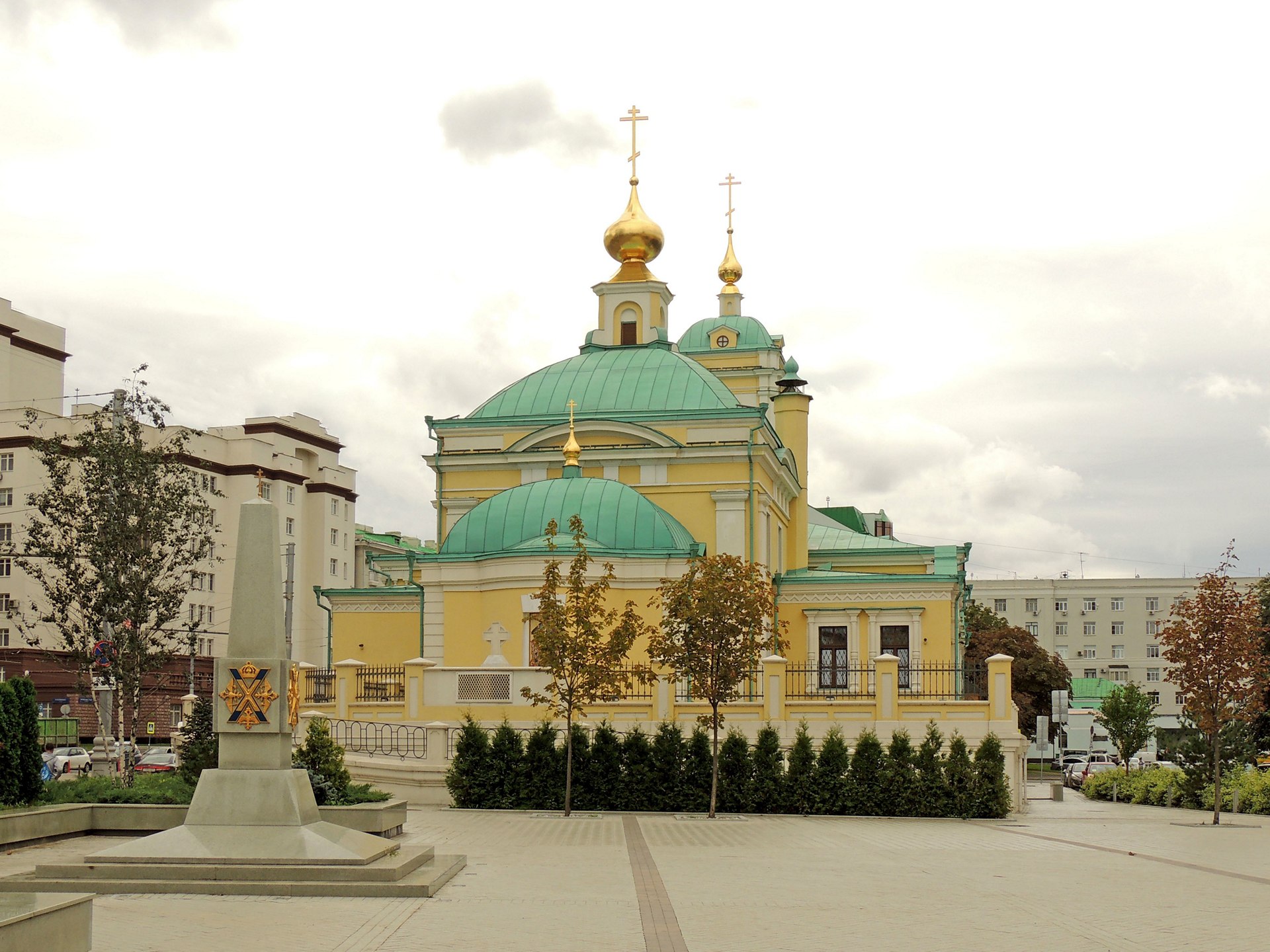 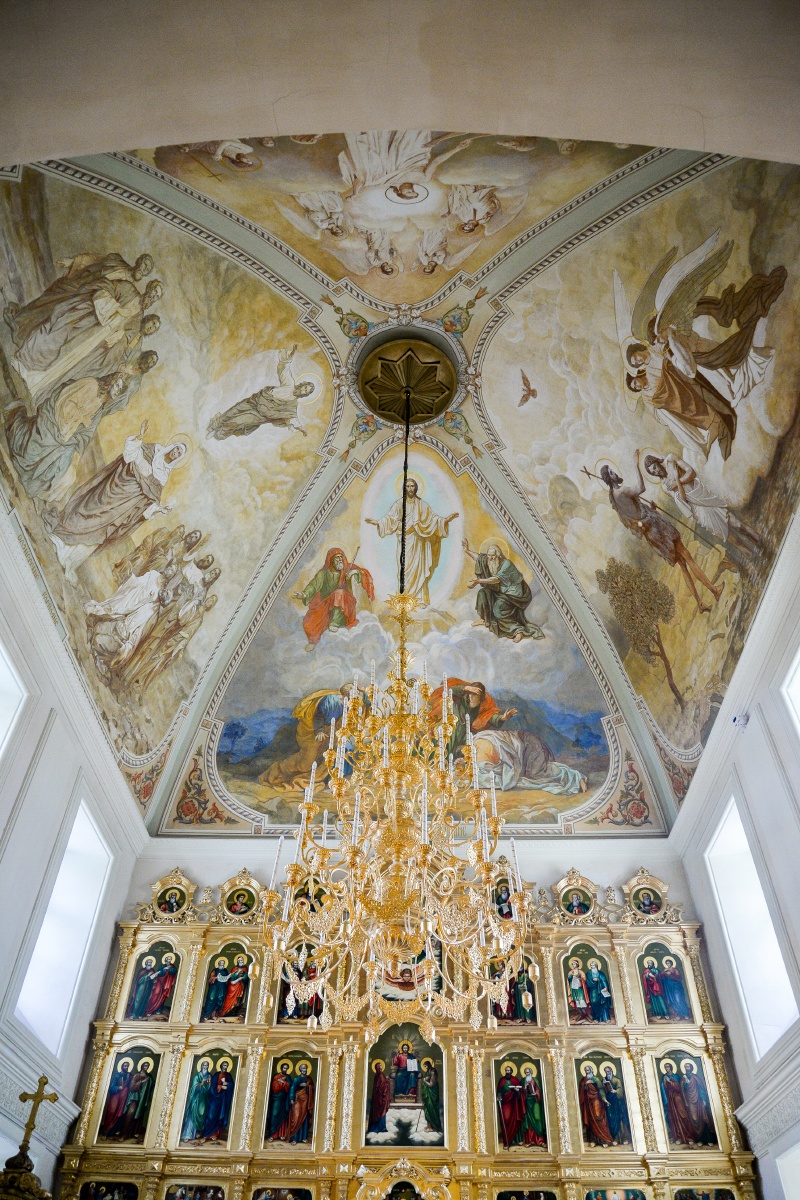 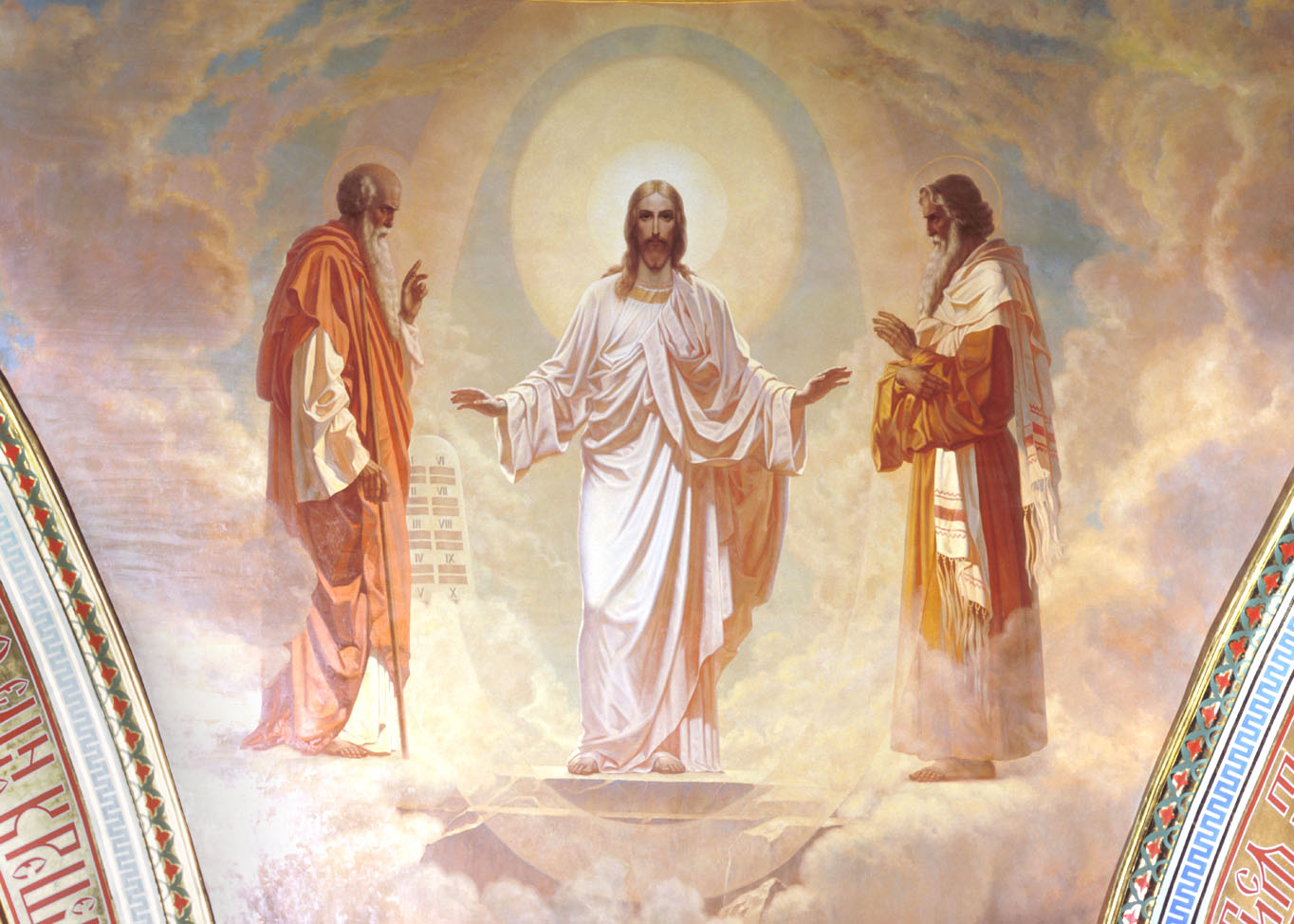 Собор Пресвятой Троицы                       Лейб-гвардии Измайловского полкав Петербурге
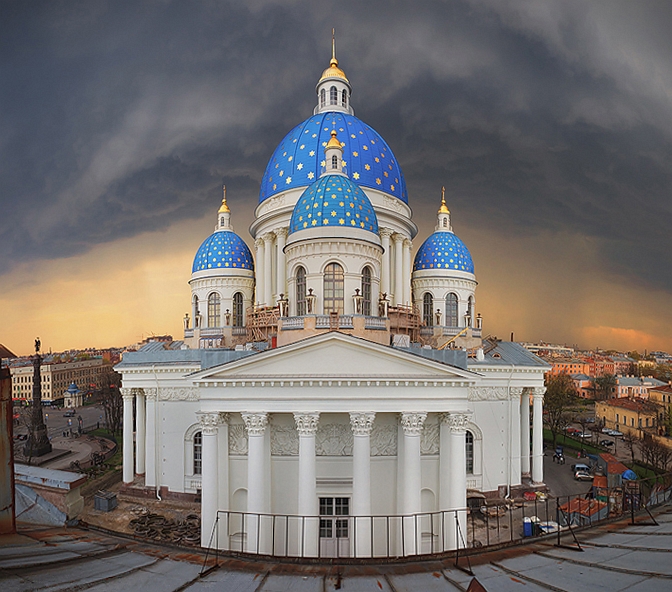 [Speaker Notes: Собор Пресвятой Троицы Лейб-гвардии Измайловского полка]
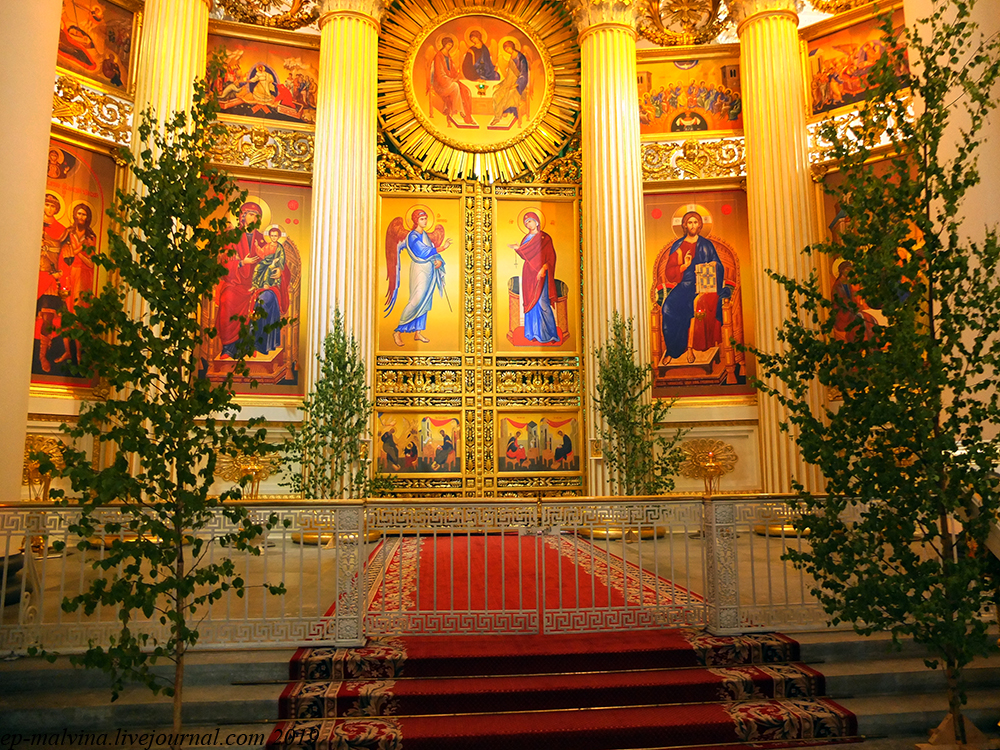 Морской собор Святителя Николая Чудотворца в Кронштадте
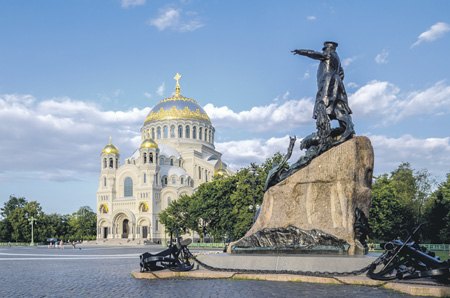 Величественный символ
       чести всех моряков.
[Speaker Notes: Морской собор Святителя Николая Чудотворца в Кронштадте – величественный символ чести всех моряков.]
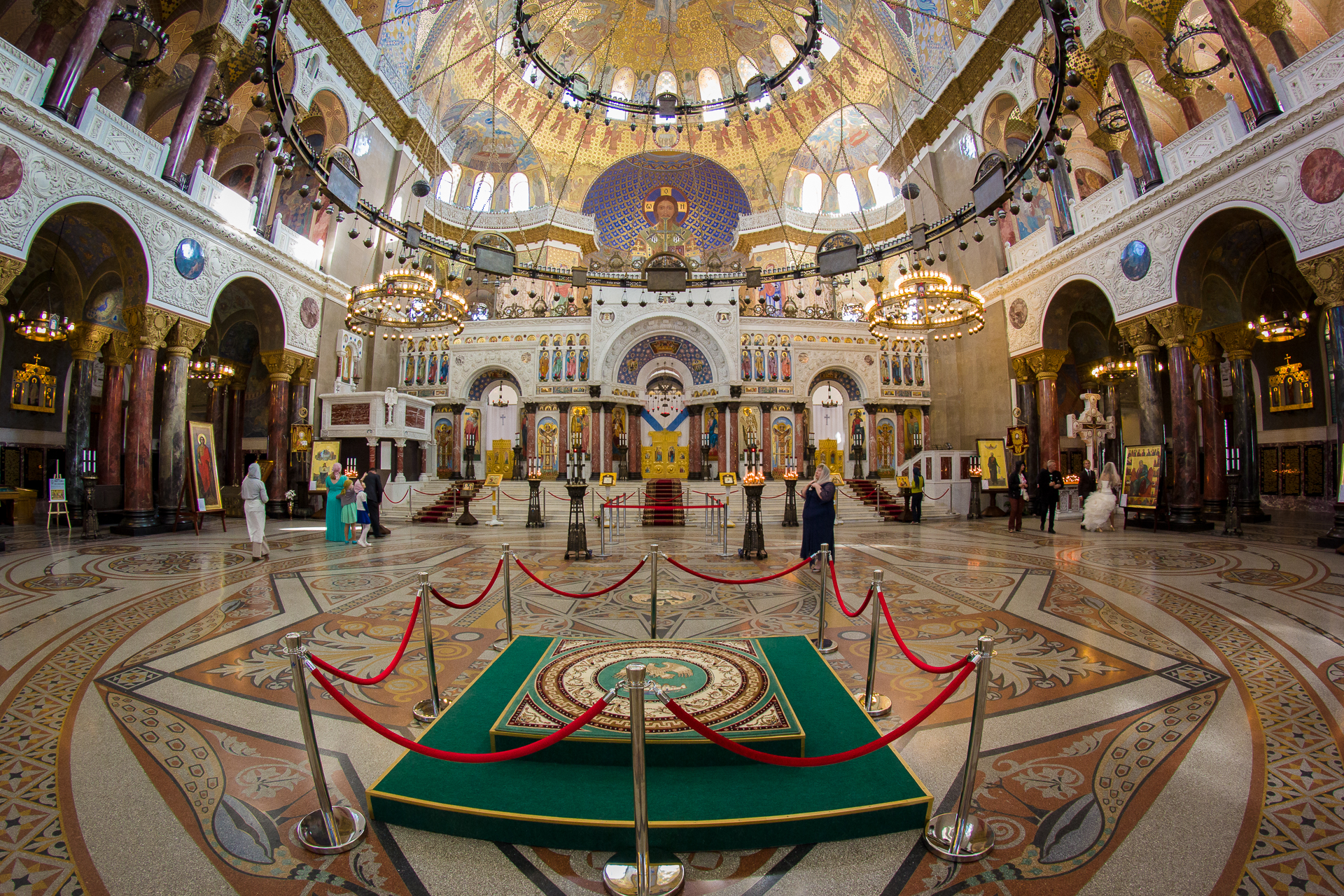 Храм святителя Николая Чудотворца и Богоявления в Петербурге (Морской)
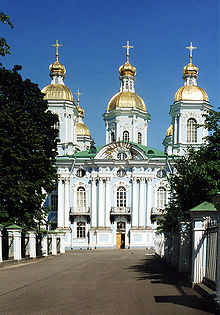 Собор с самого начала стал памятником
               Морской Славы России
[Speaker Notes: Собор с самого начала стал памятником морской славы России. Храм святителя Николая Чудотворца. (Морской)]
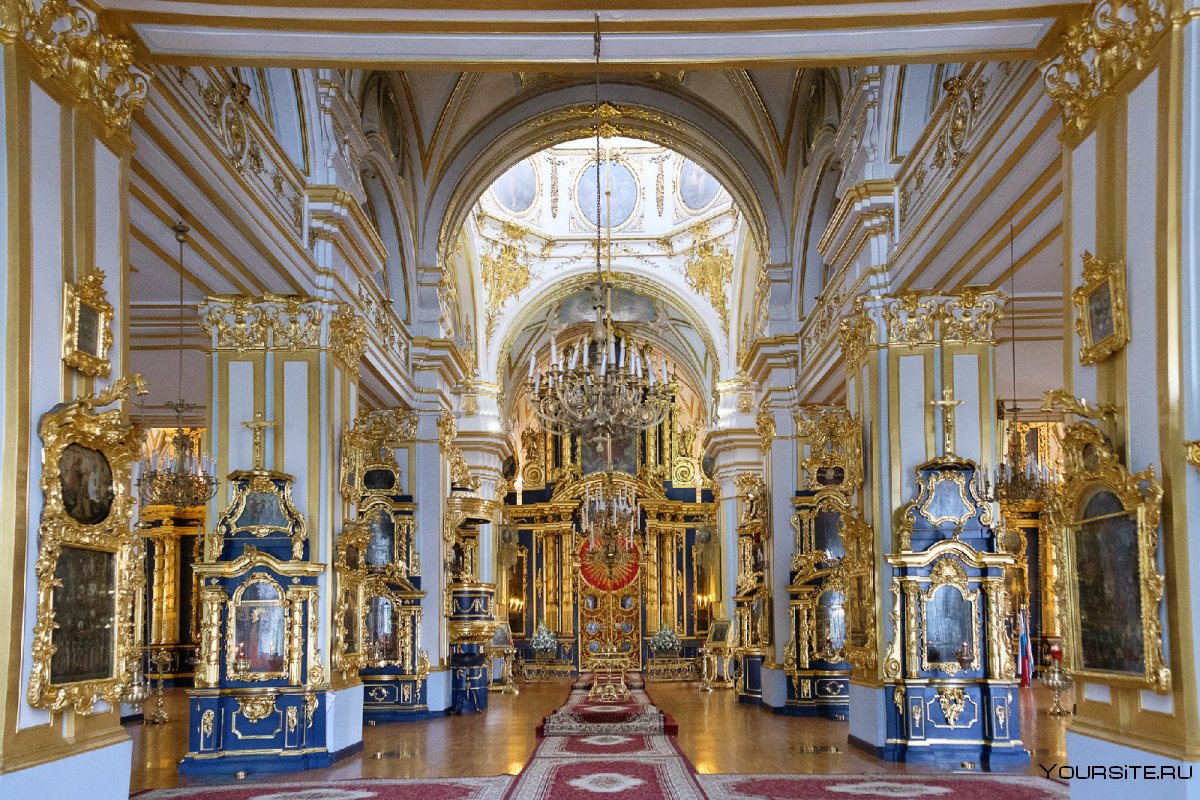 Храм Михаила Архангела при Кутузовской избе
При Мемориальном музее  Отечественной войны 1812 года
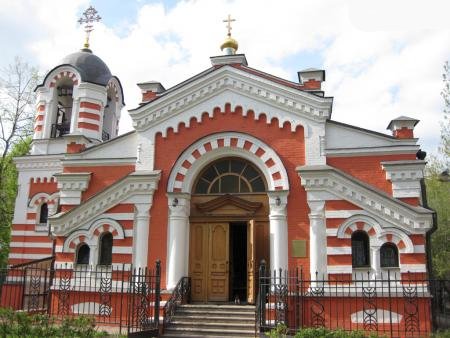 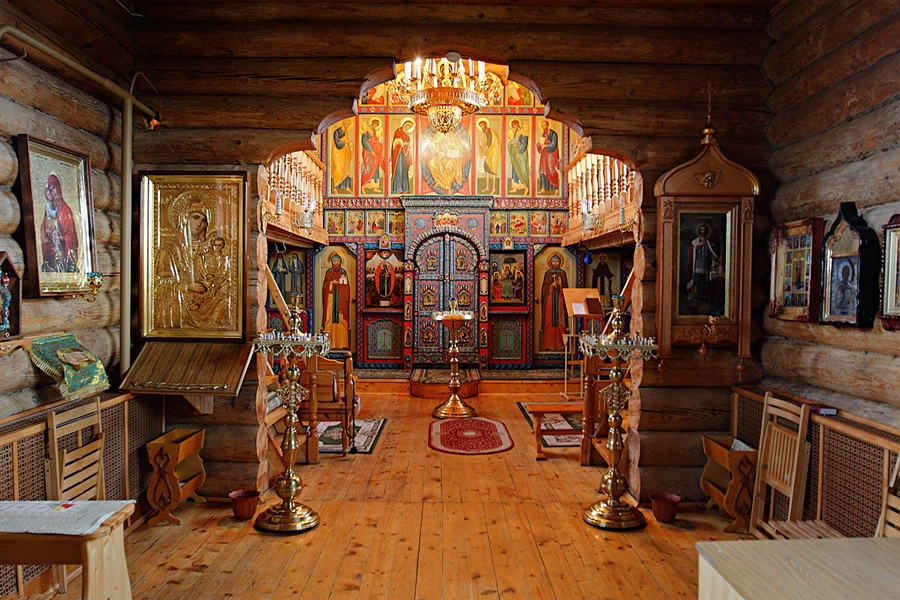 Храм Христа Спасителя. Построен  в честь Победы                    над Наполеоном
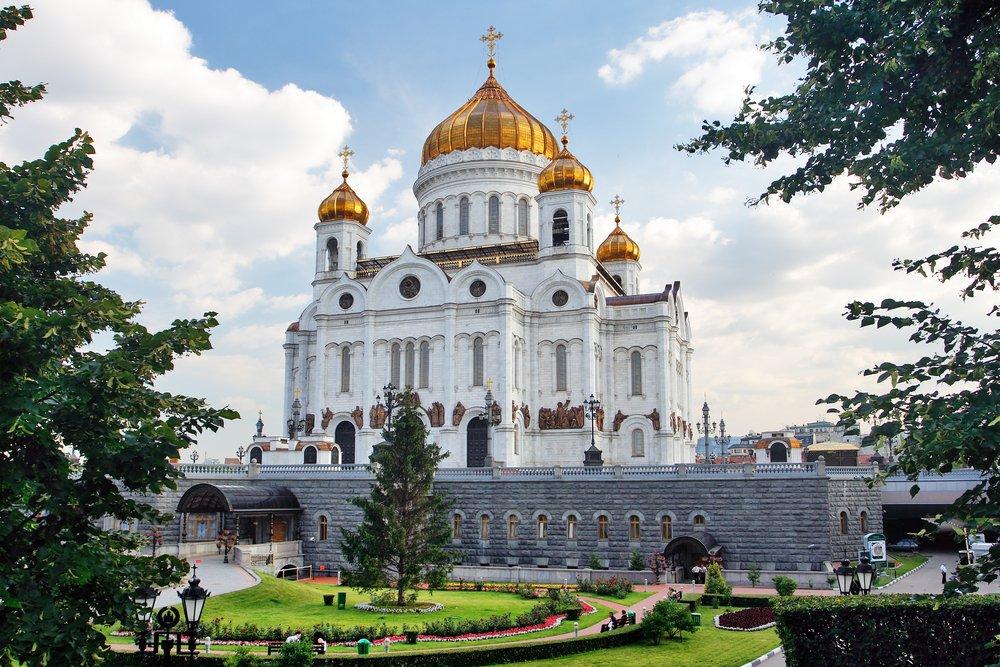 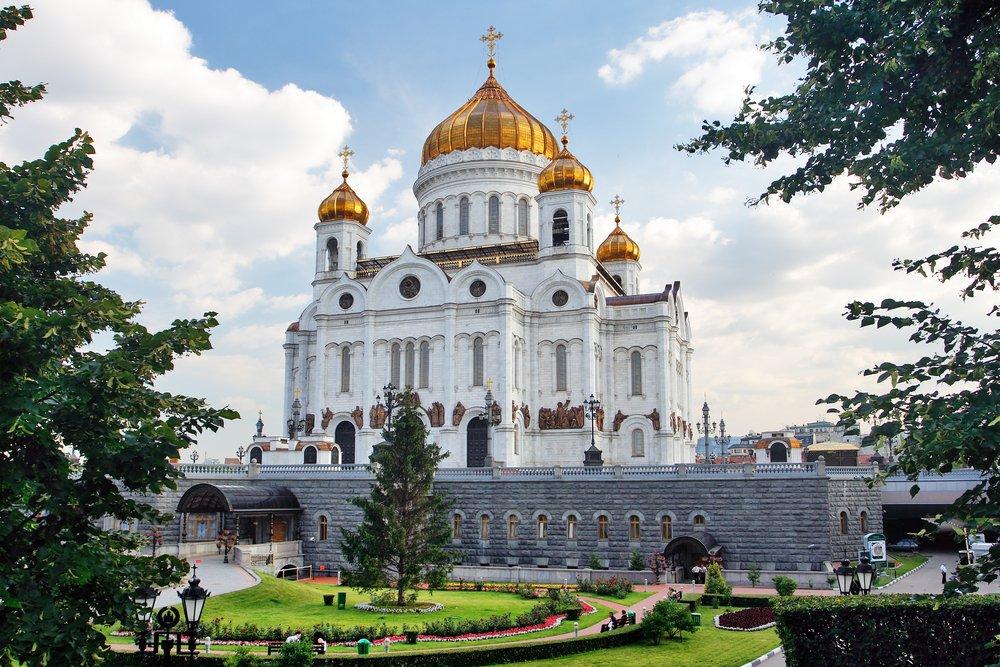 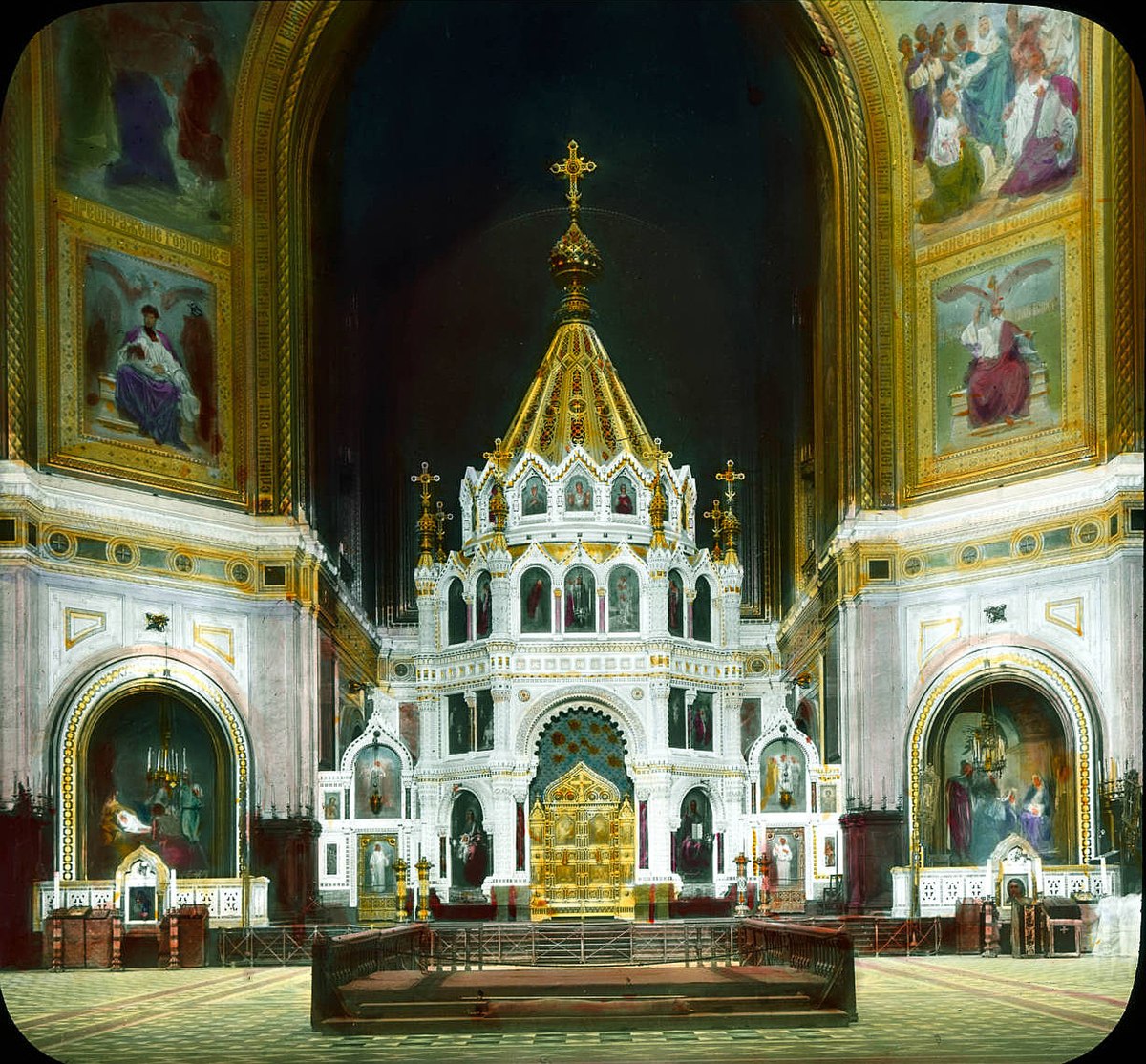 Храм Благовещенья  - Главный Храм ВДВ
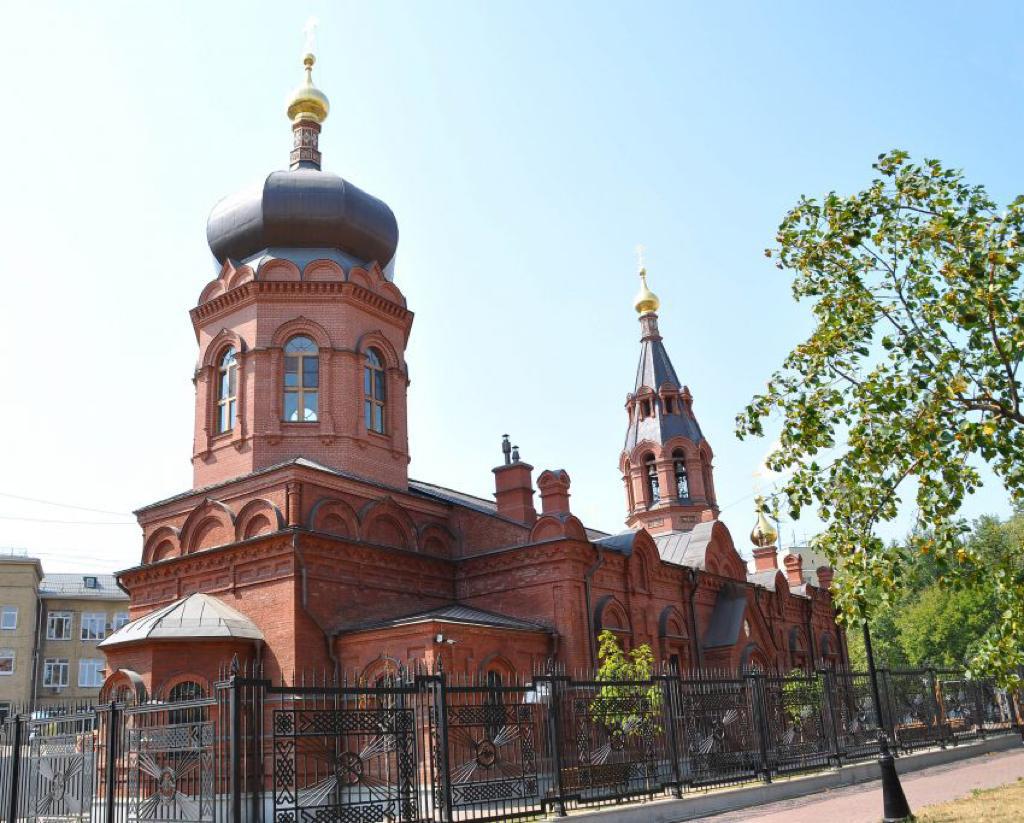 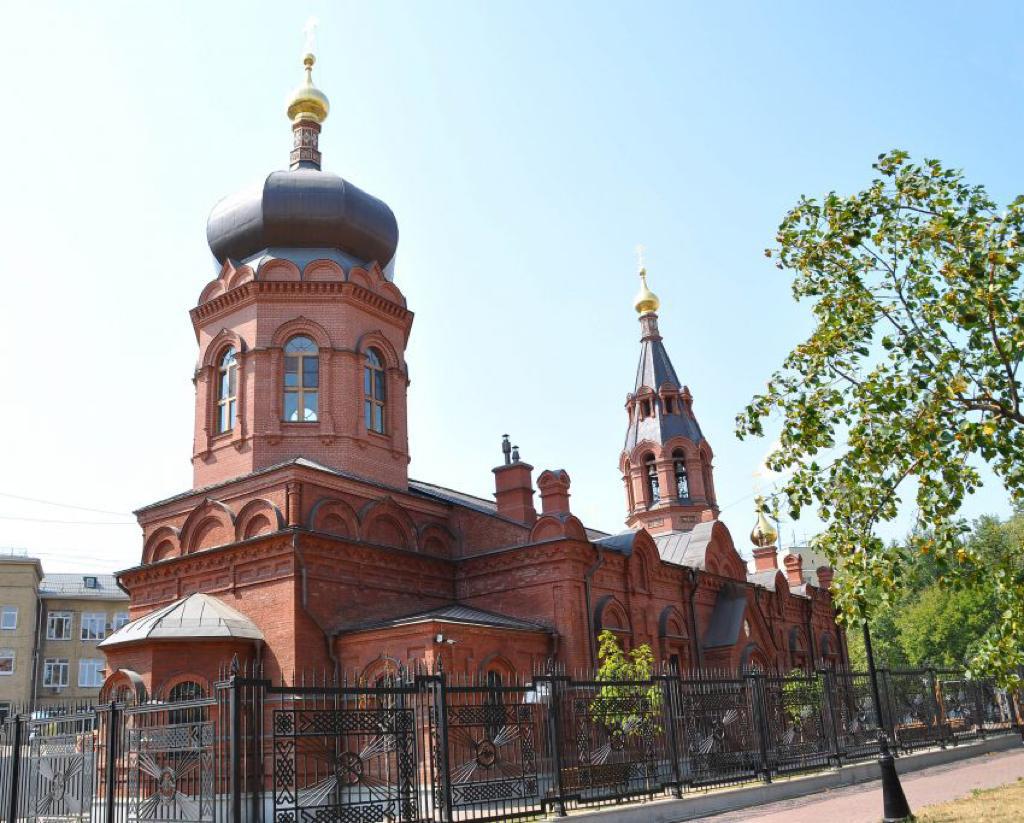 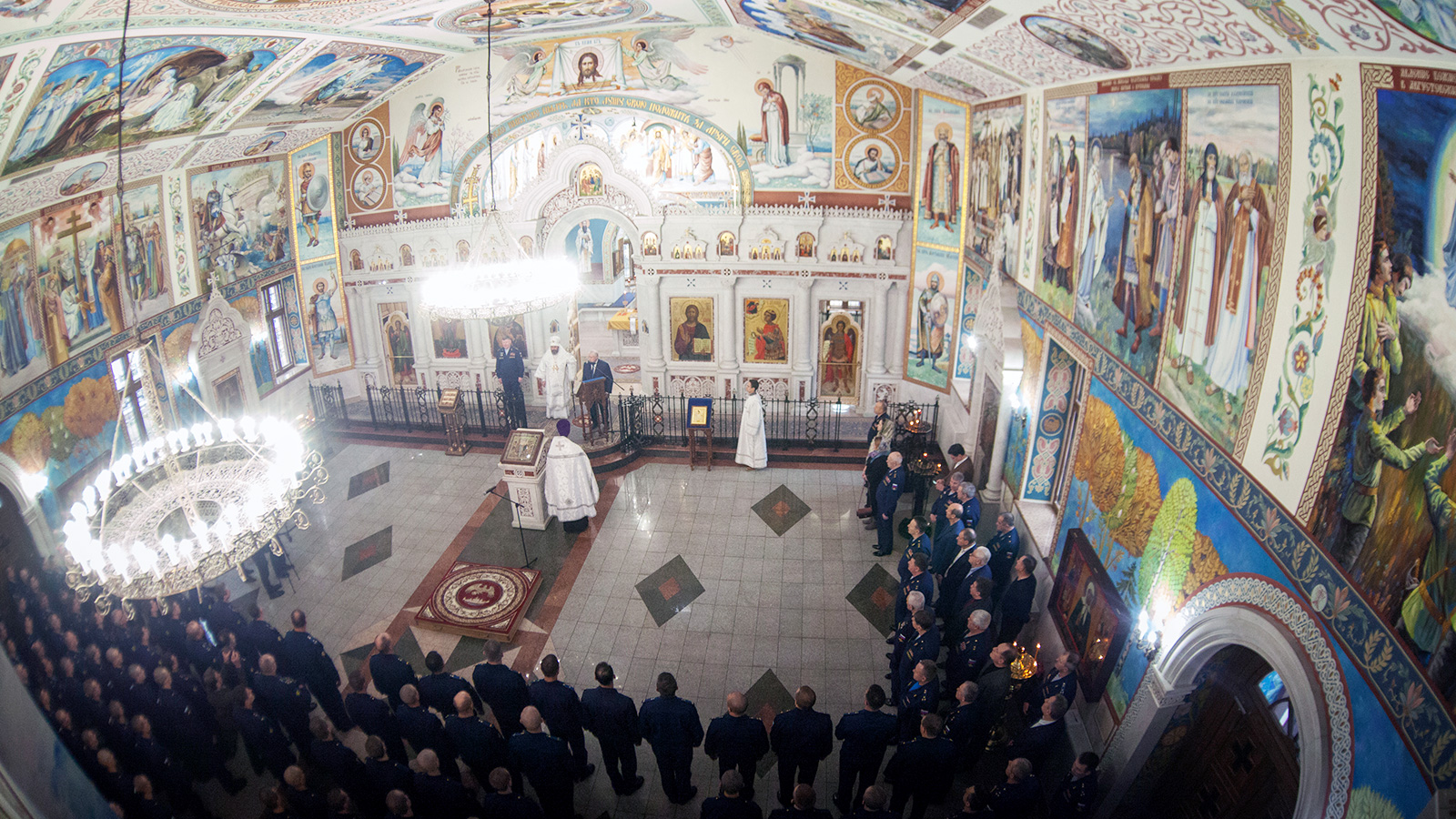 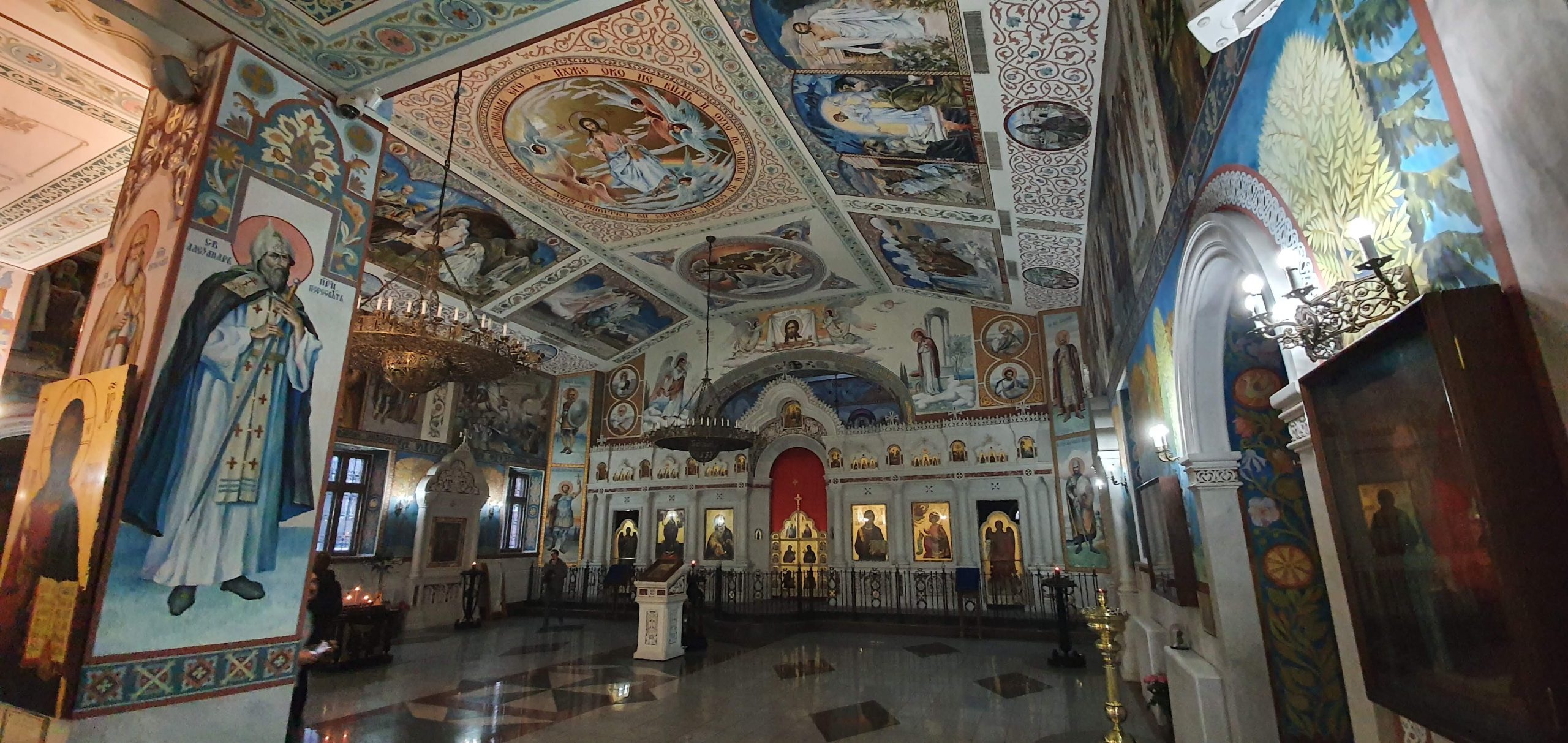 Храм Всех Святых на Мамаевом Кургане
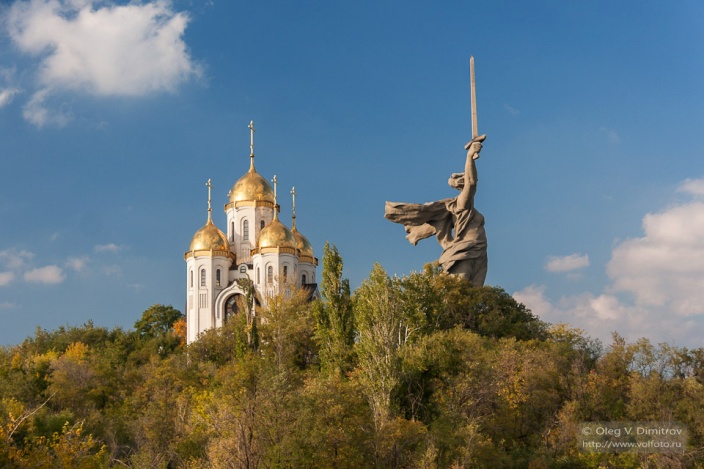 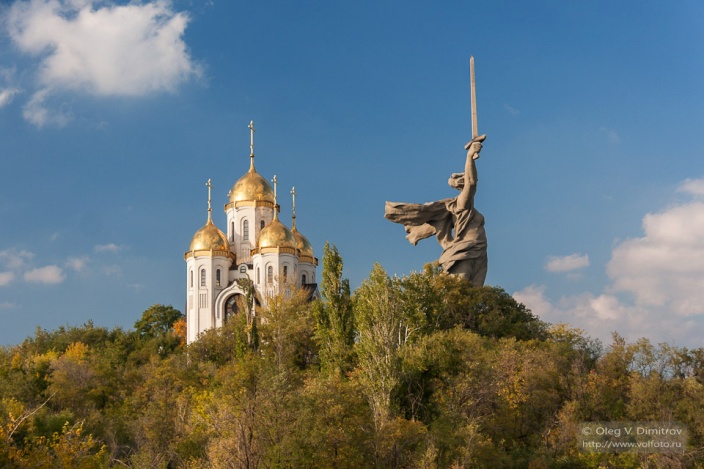 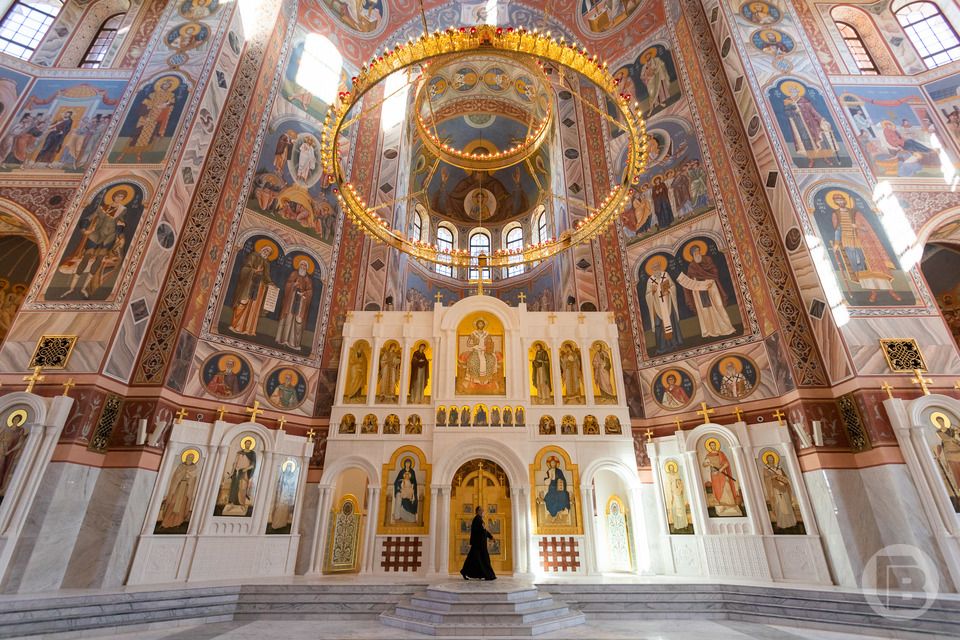 Храм Святого Георгия Победоносца на Курской Дуге
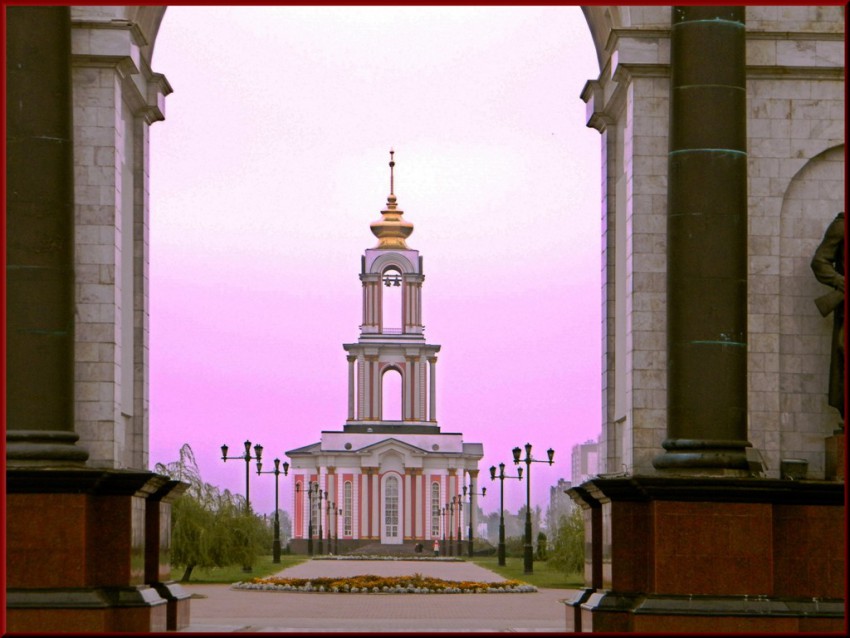 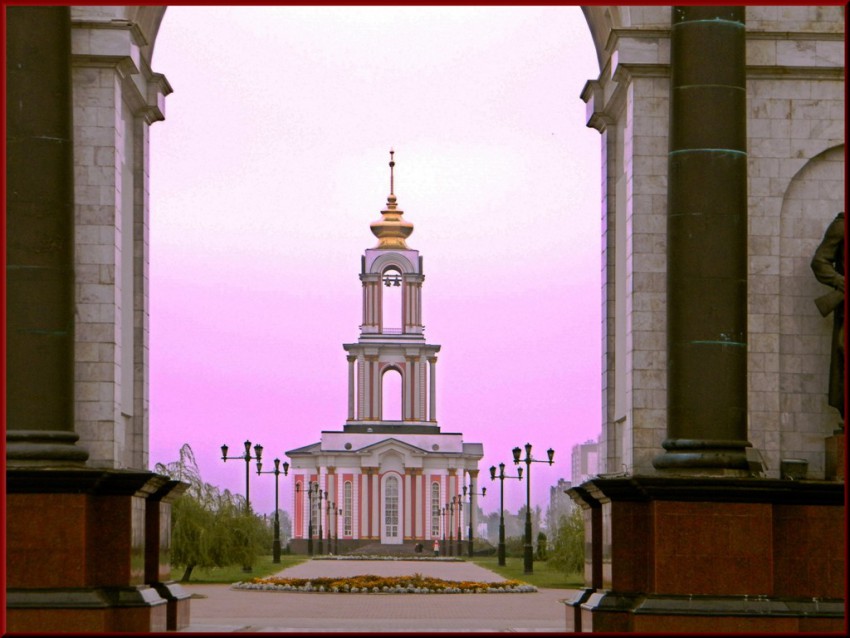 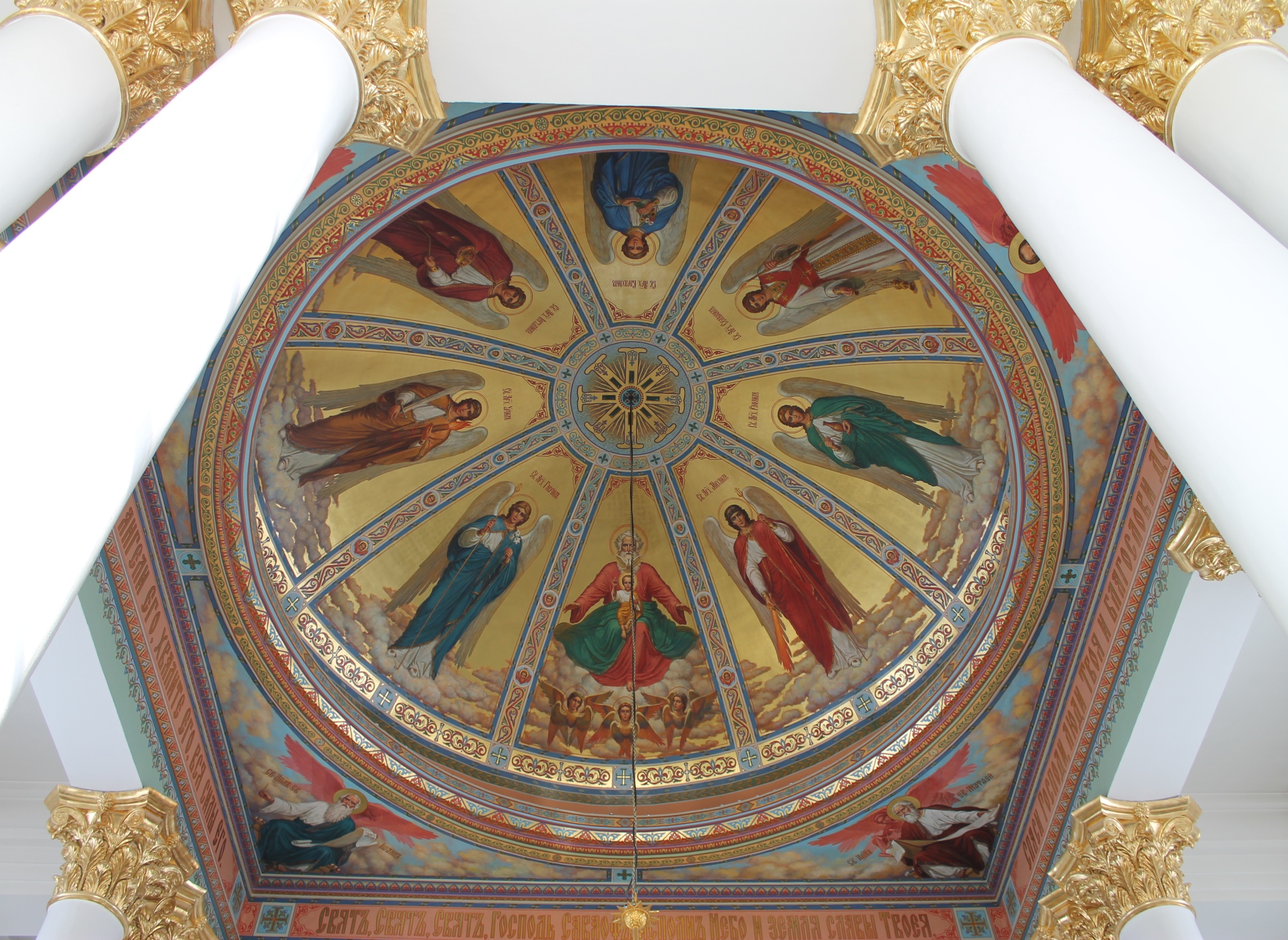 Храм Святых Апостолов Петра и Павла в Прохоровке
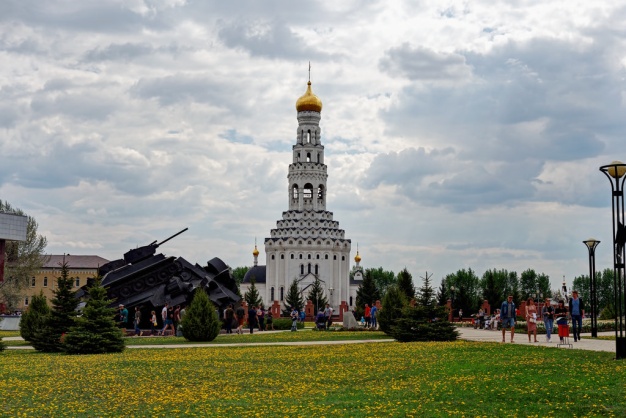 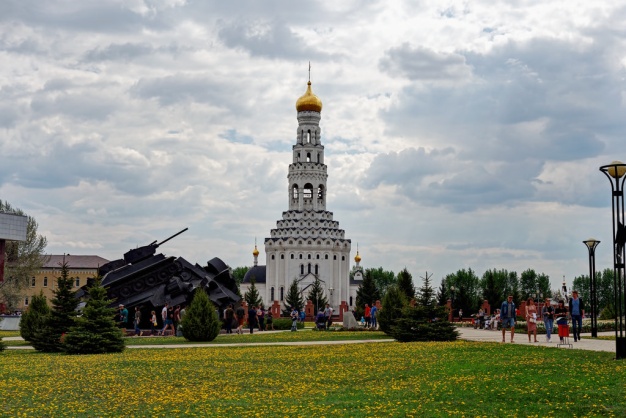 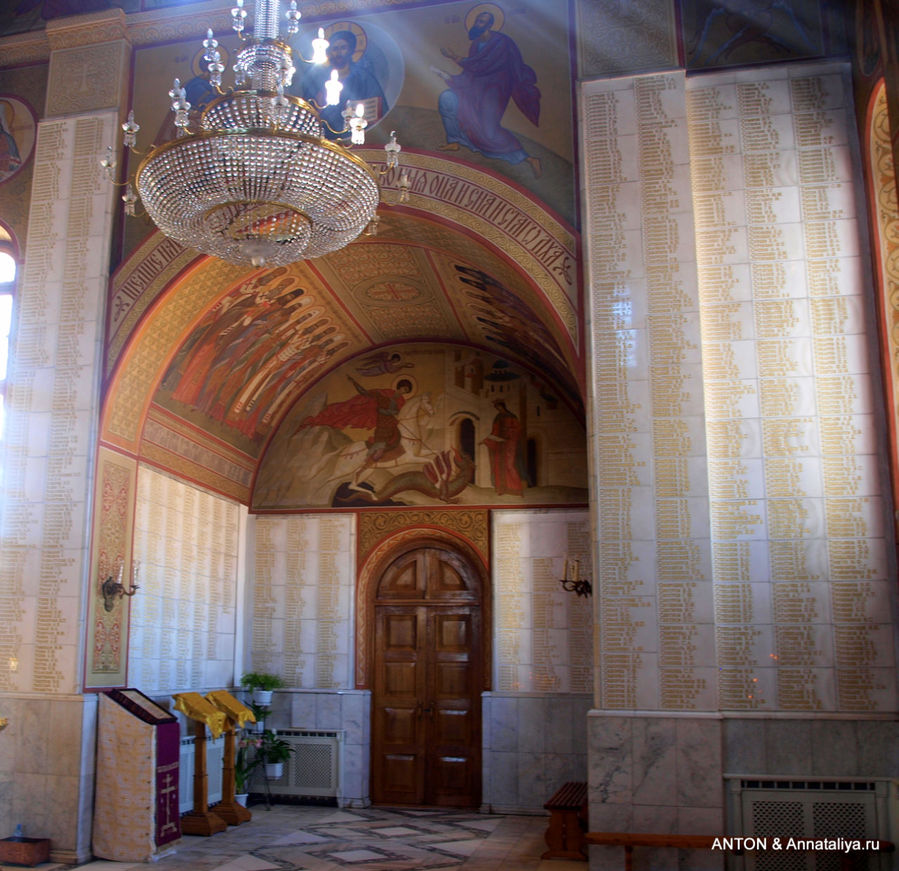 Храм Святого Георгия Победоносца на Поклонной горе
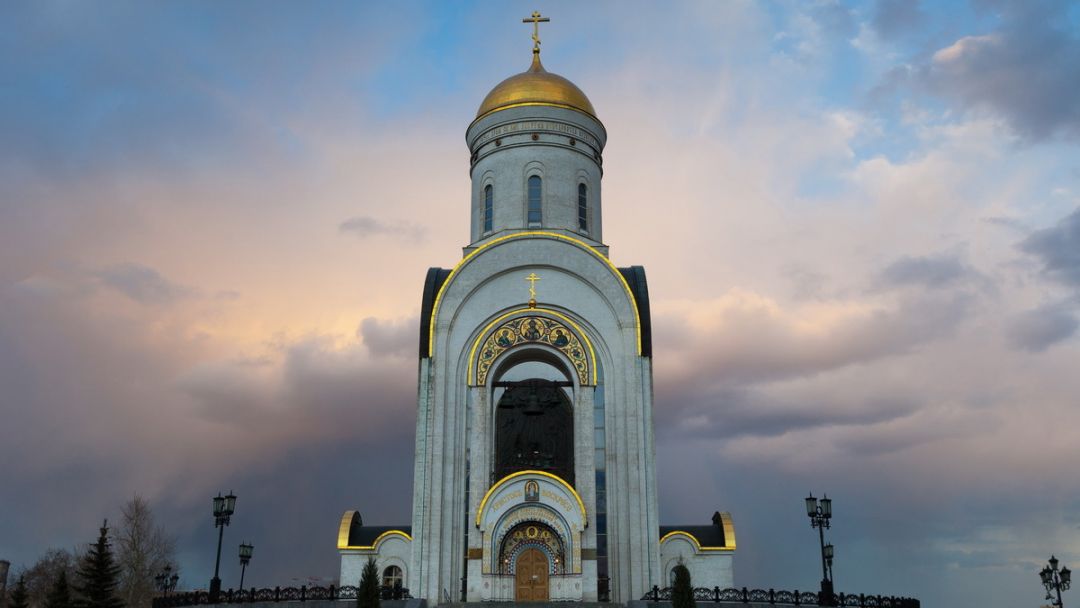 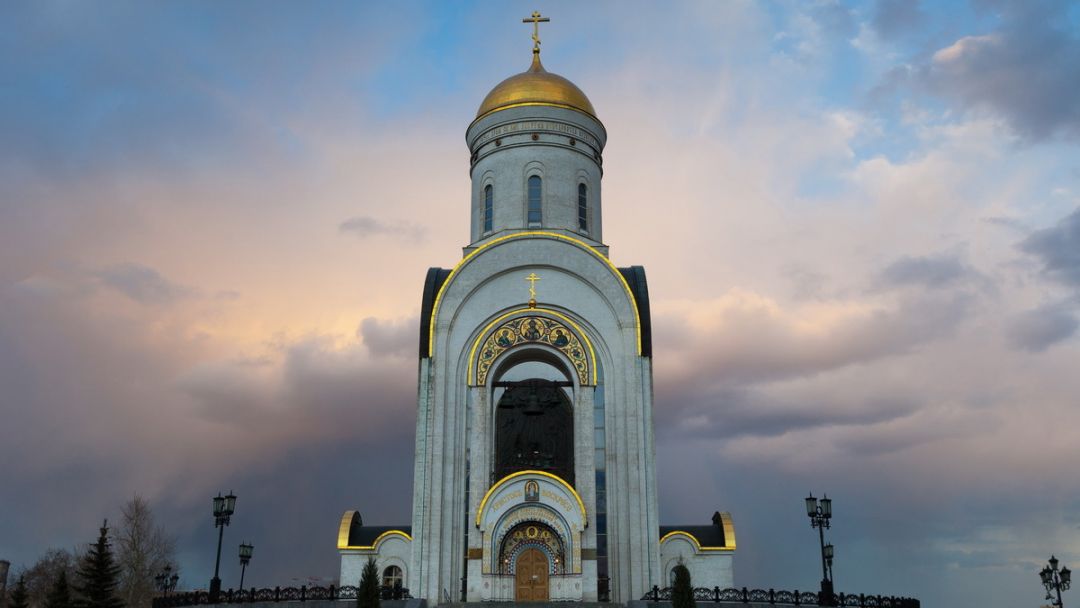 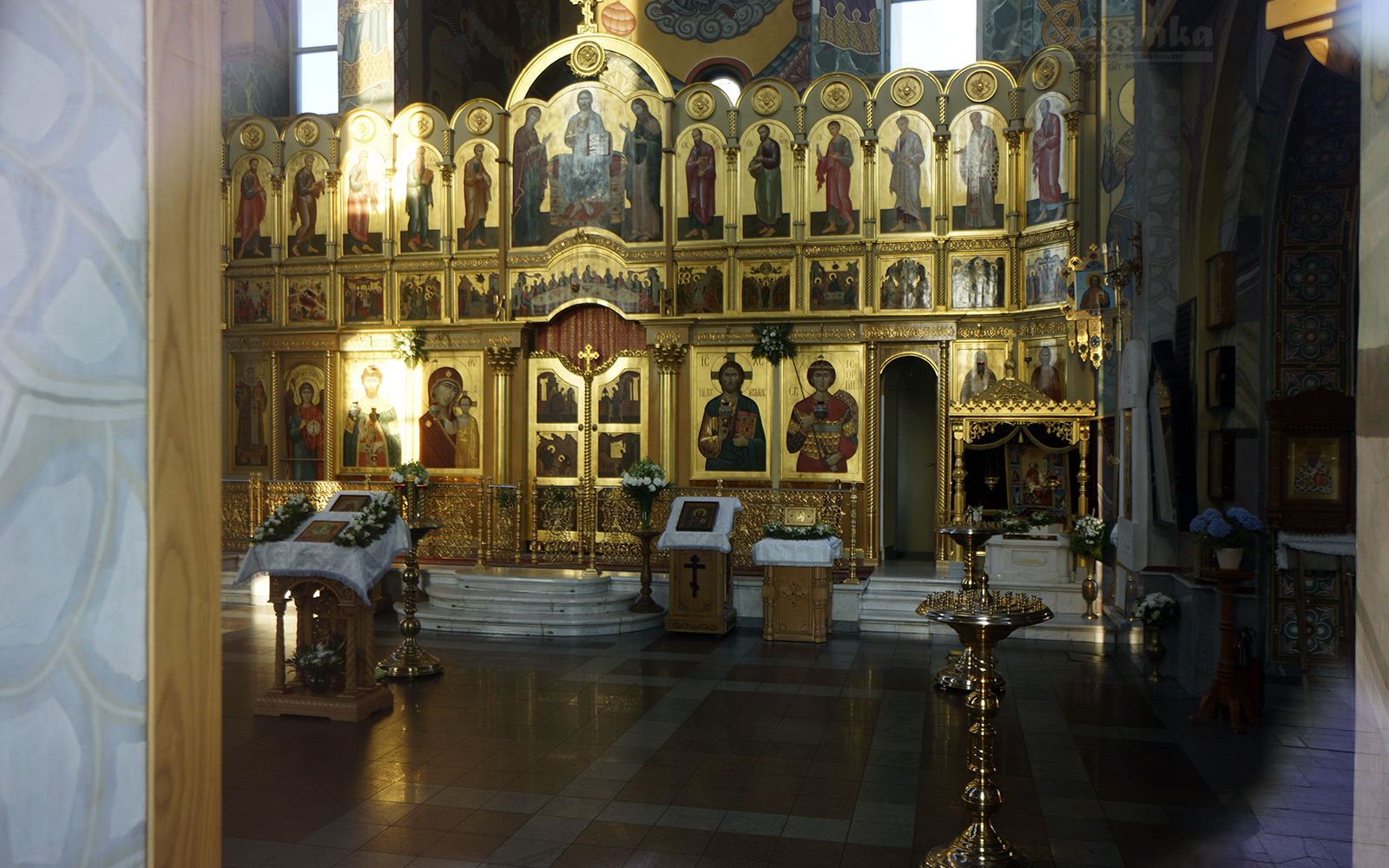 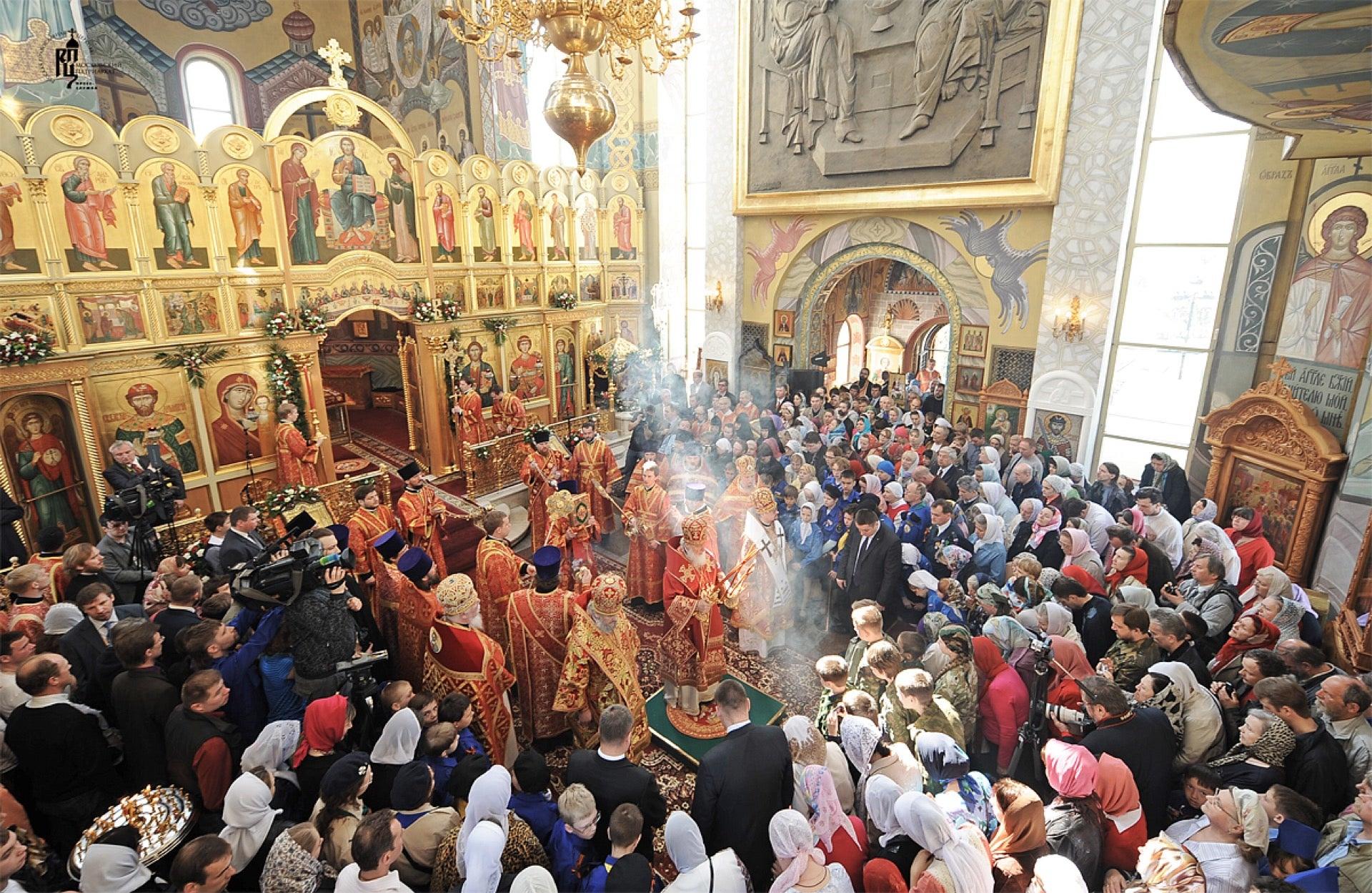 Главный храм Вооружённых сил Российской Федерации, или Патриарший собор во имя Воскресения Христова в перке «Патриот»                     в Кубинке
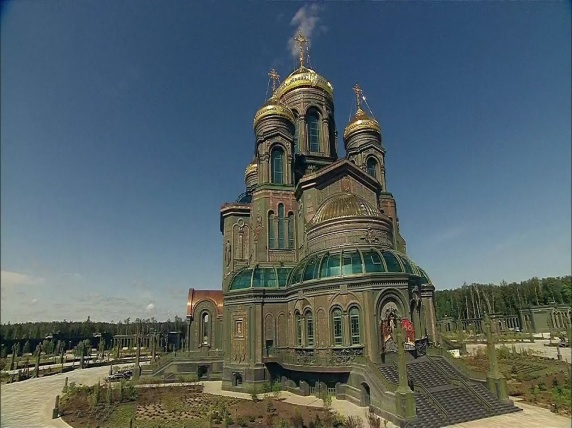 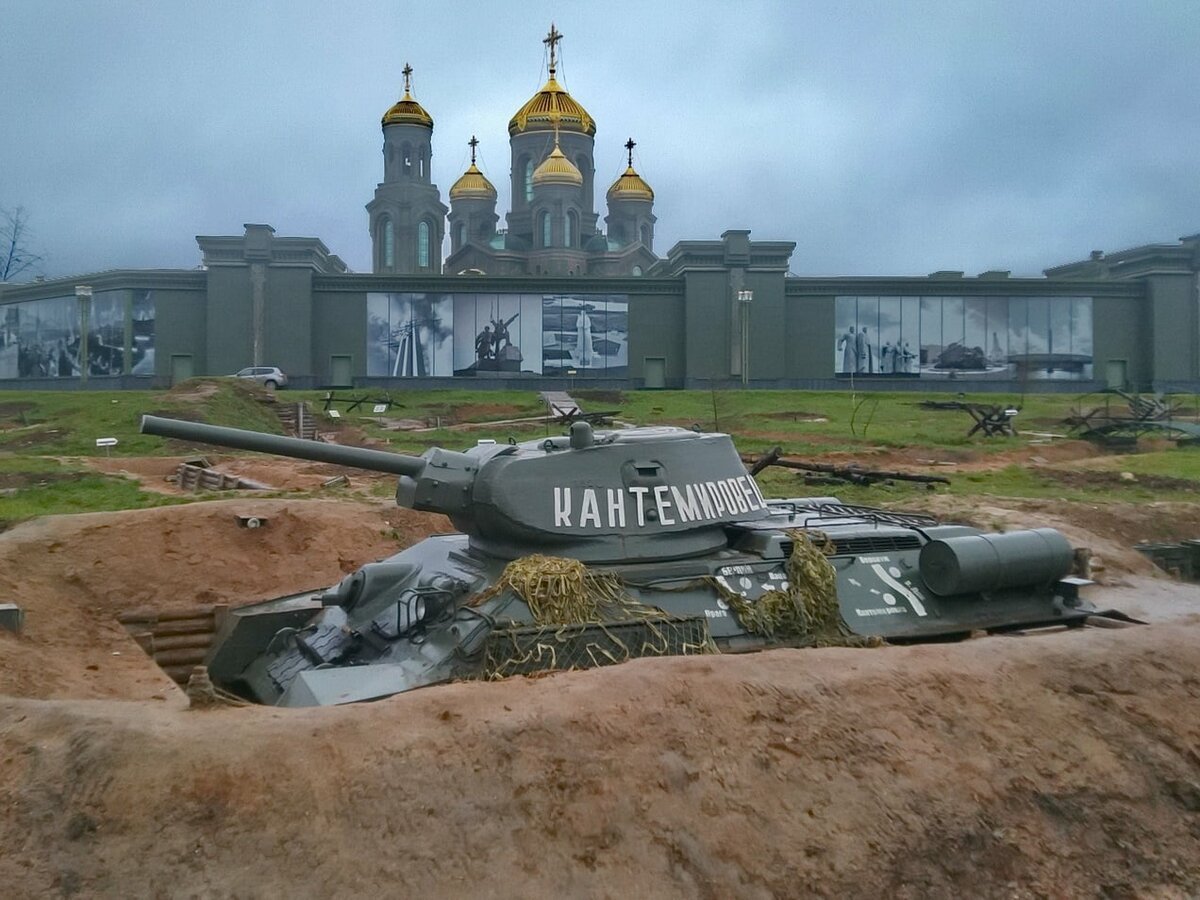 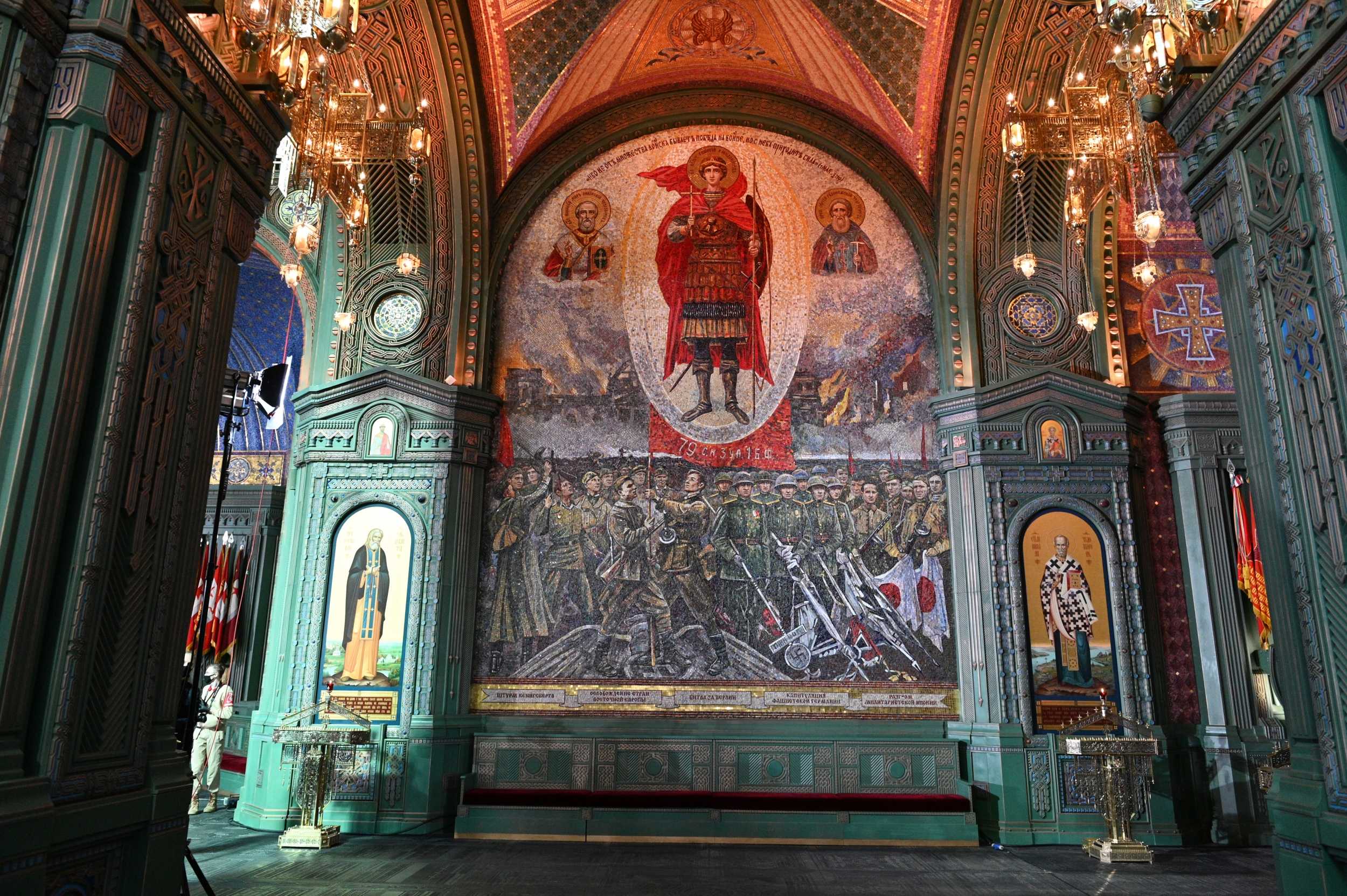 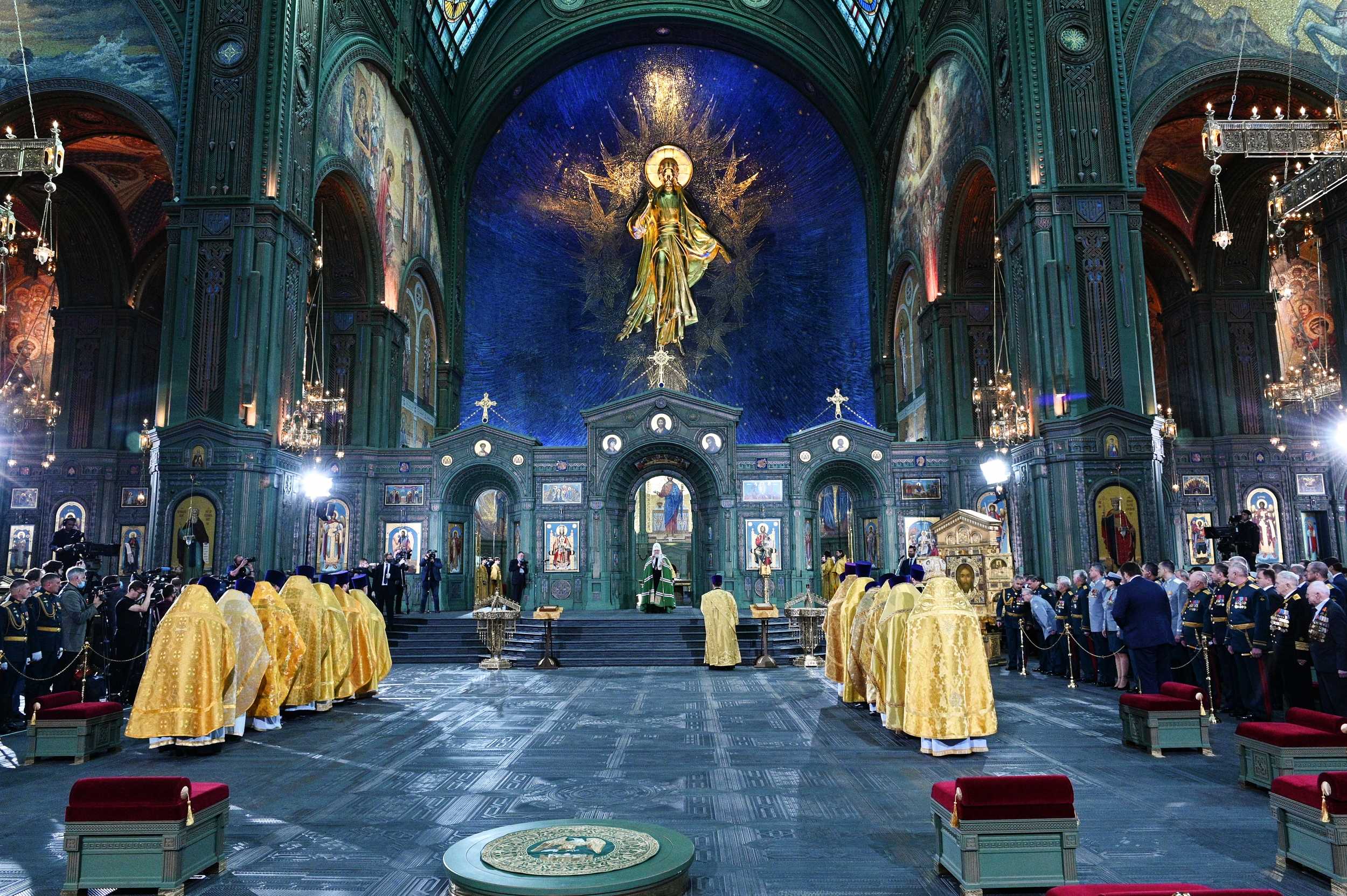 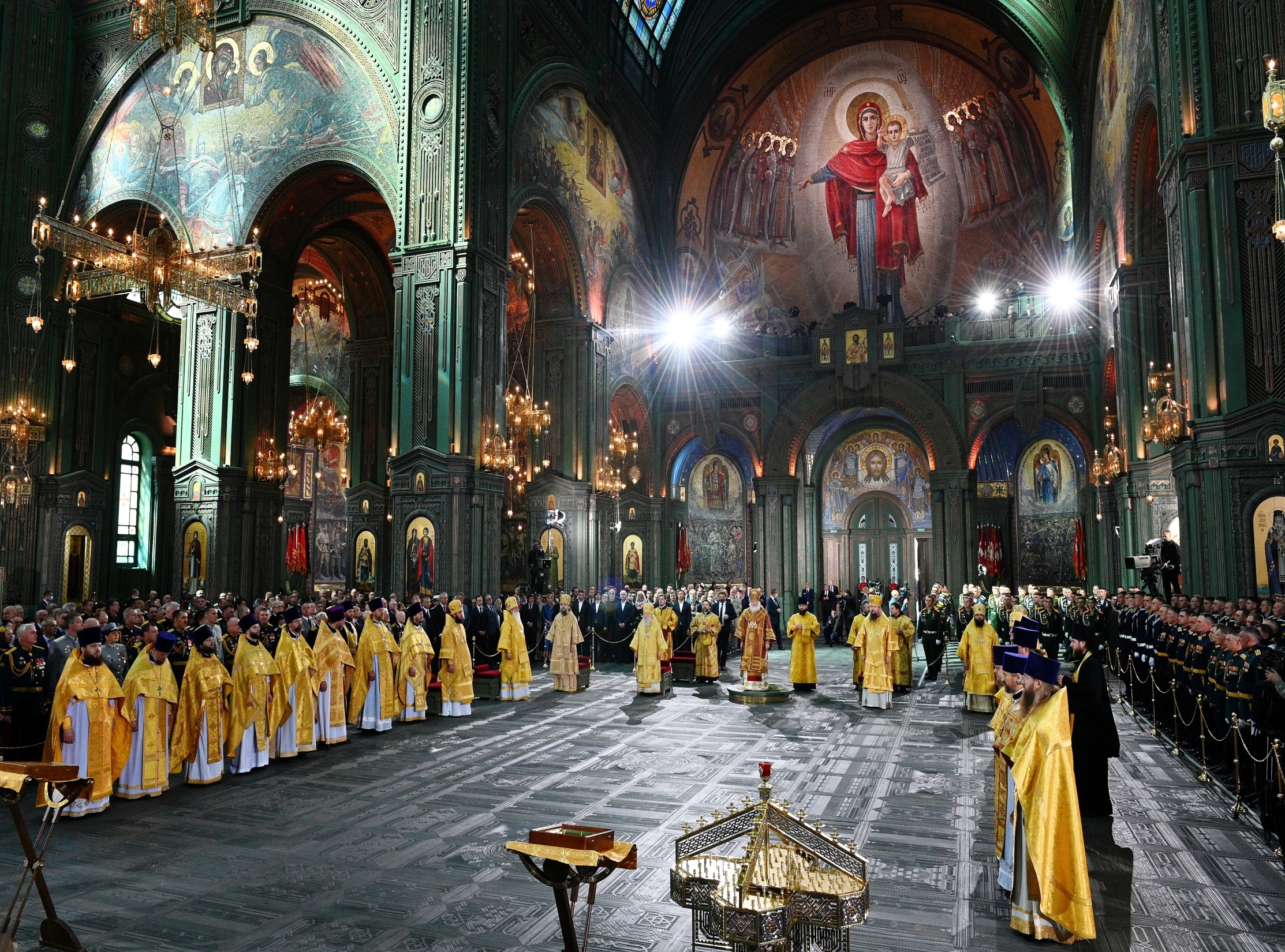 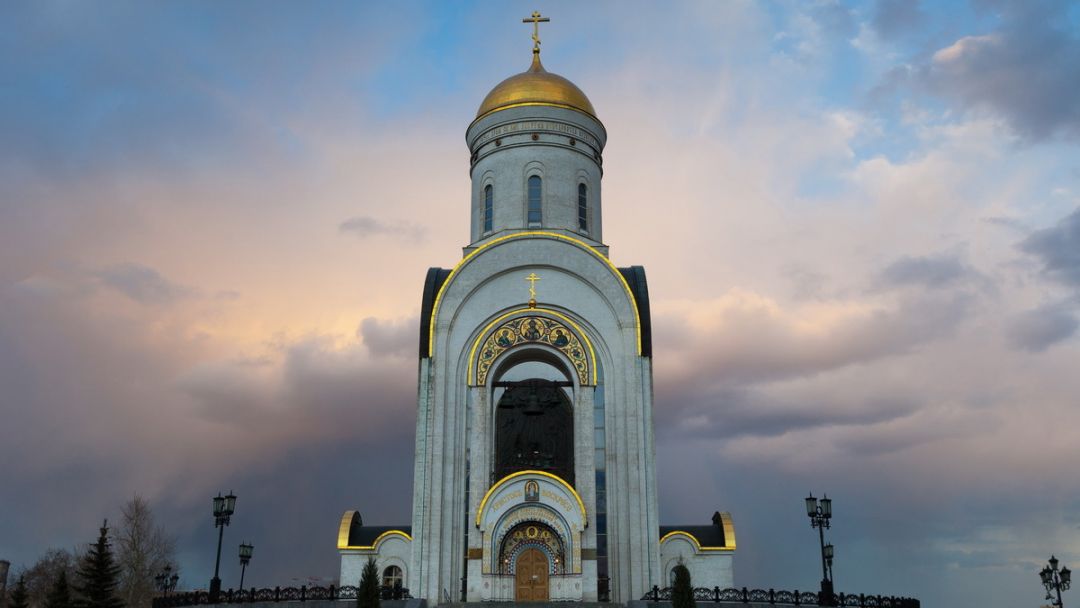 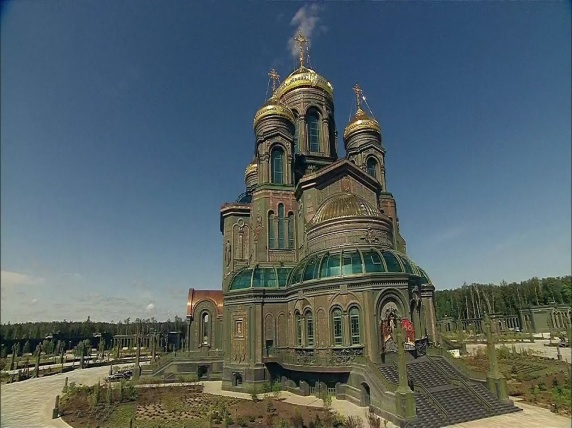 Слава Богу за всё!
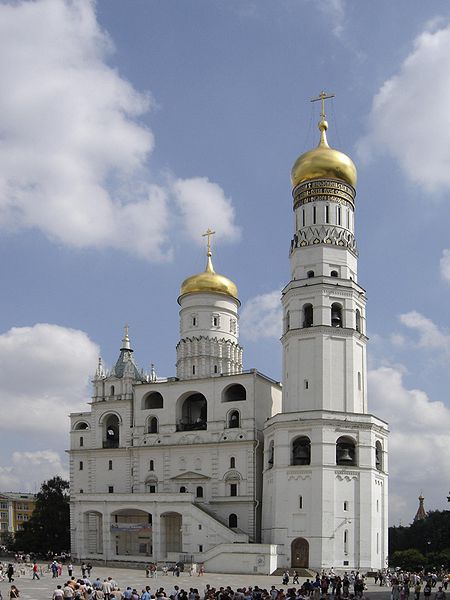 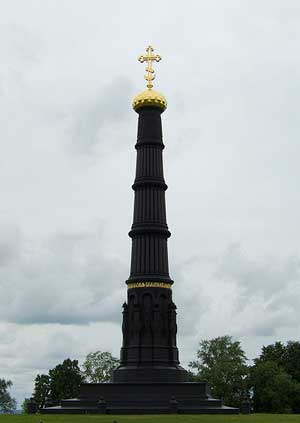 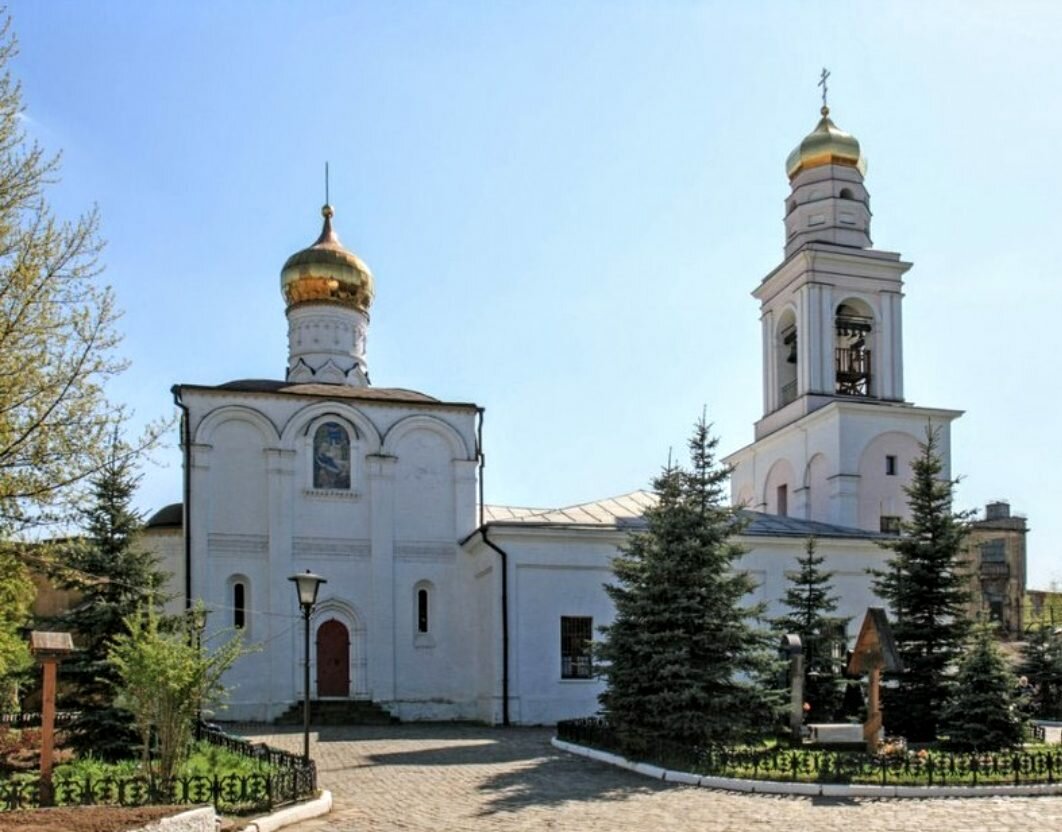 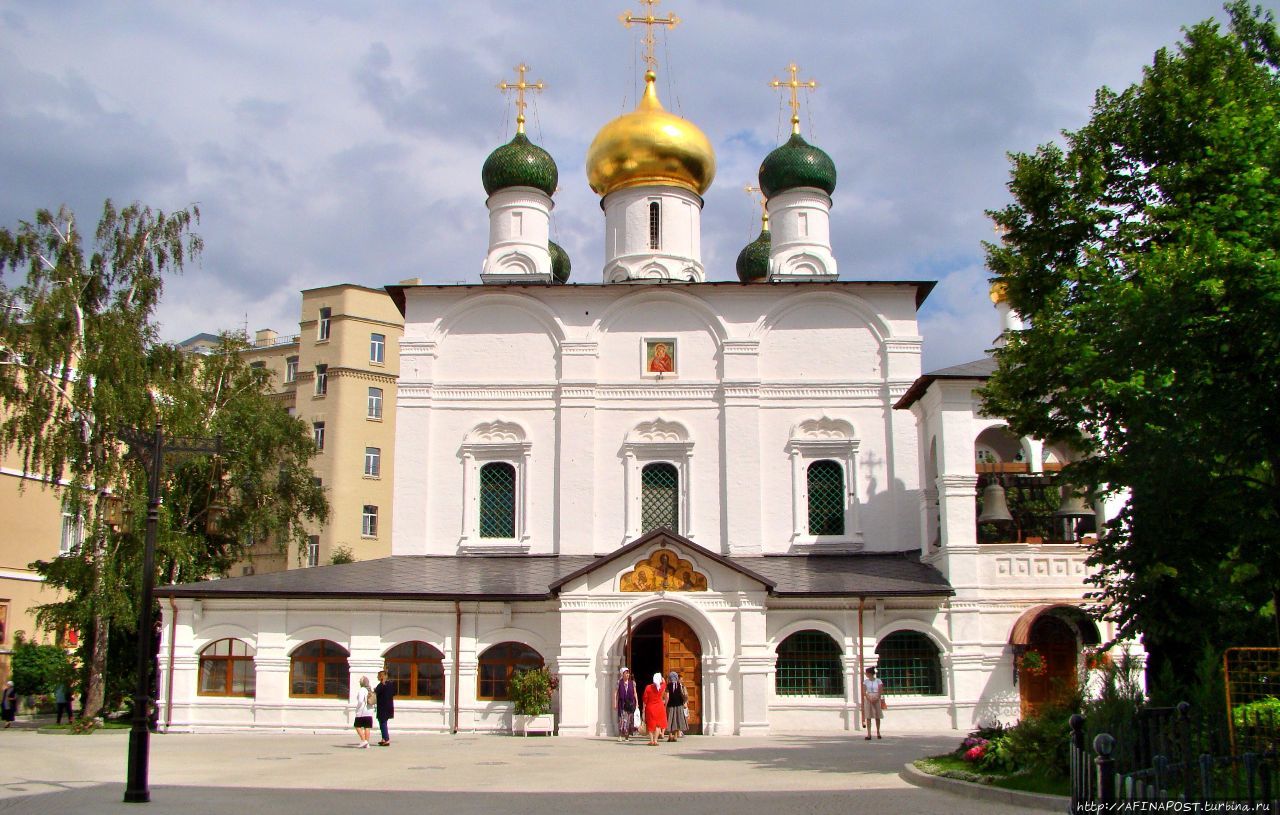 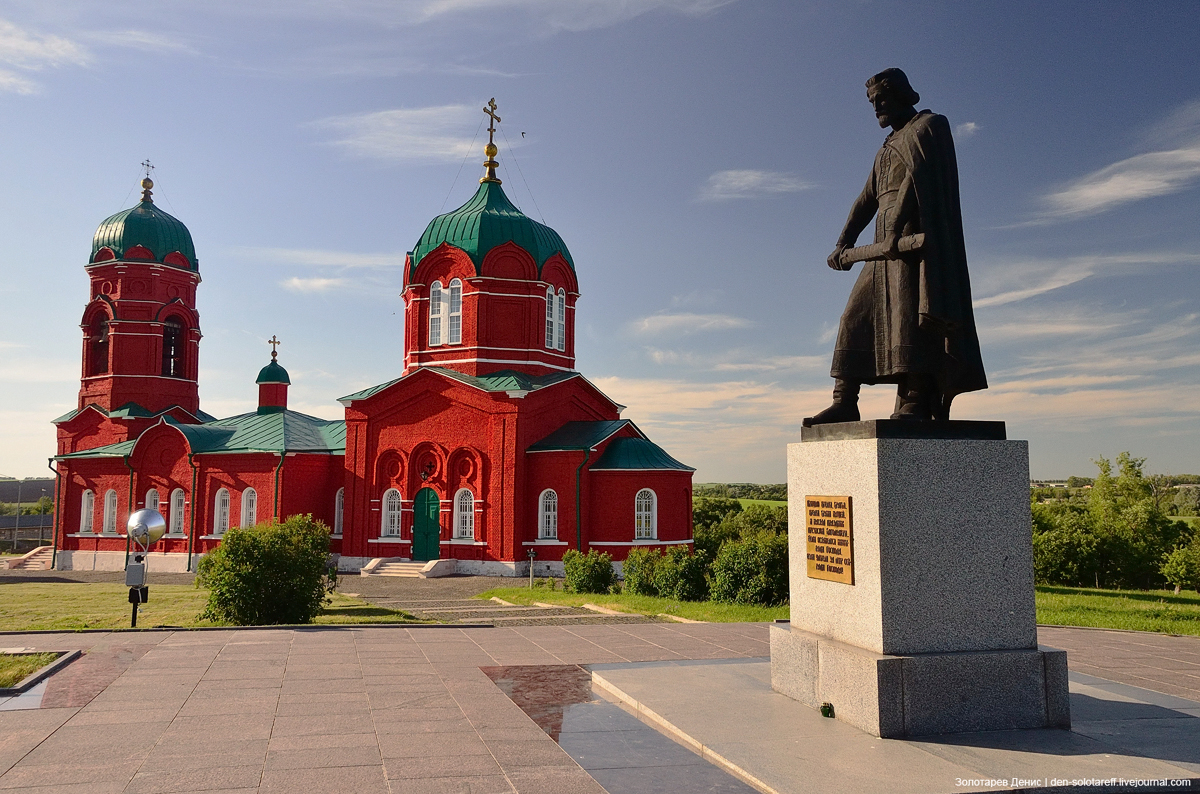 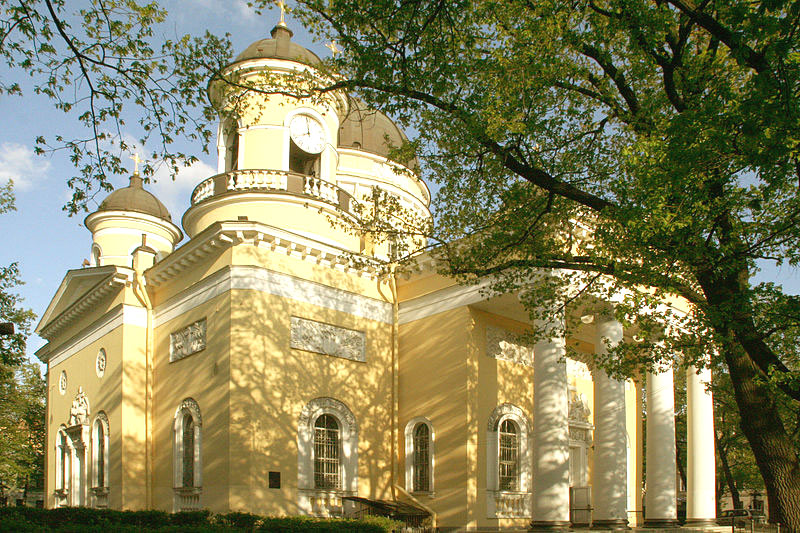 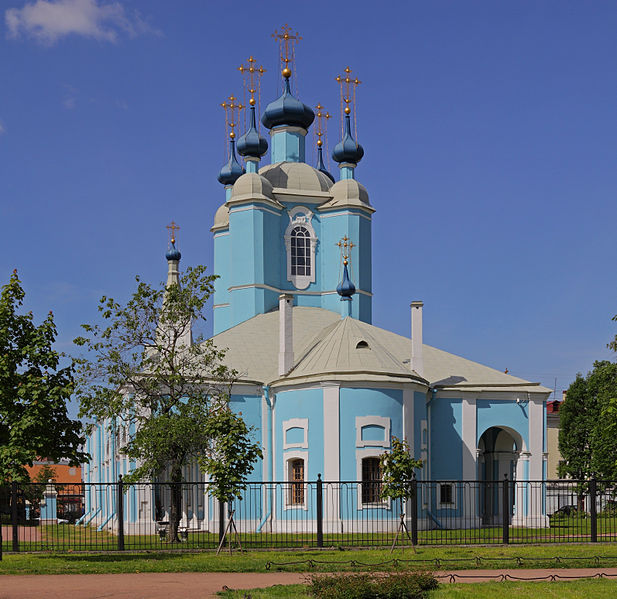 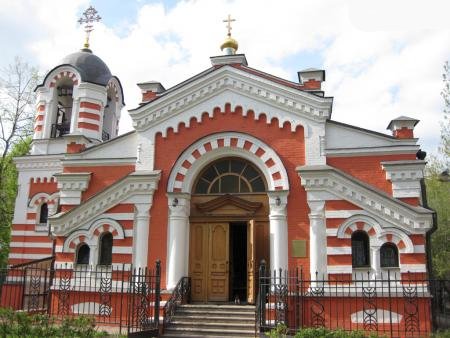 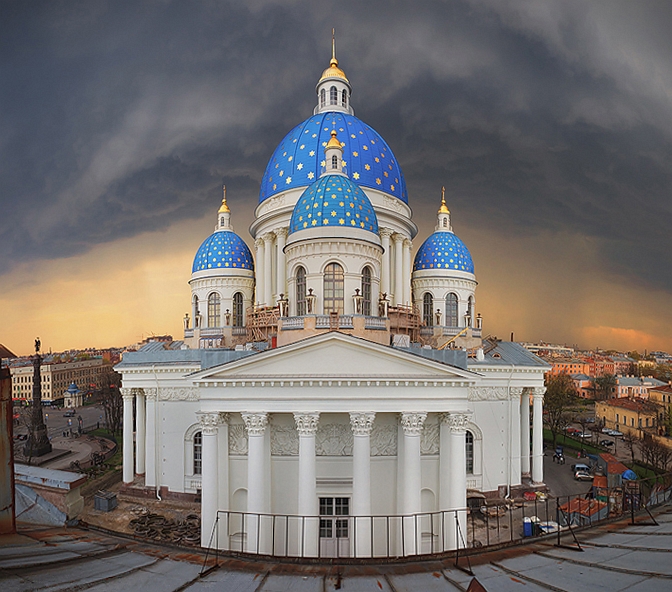 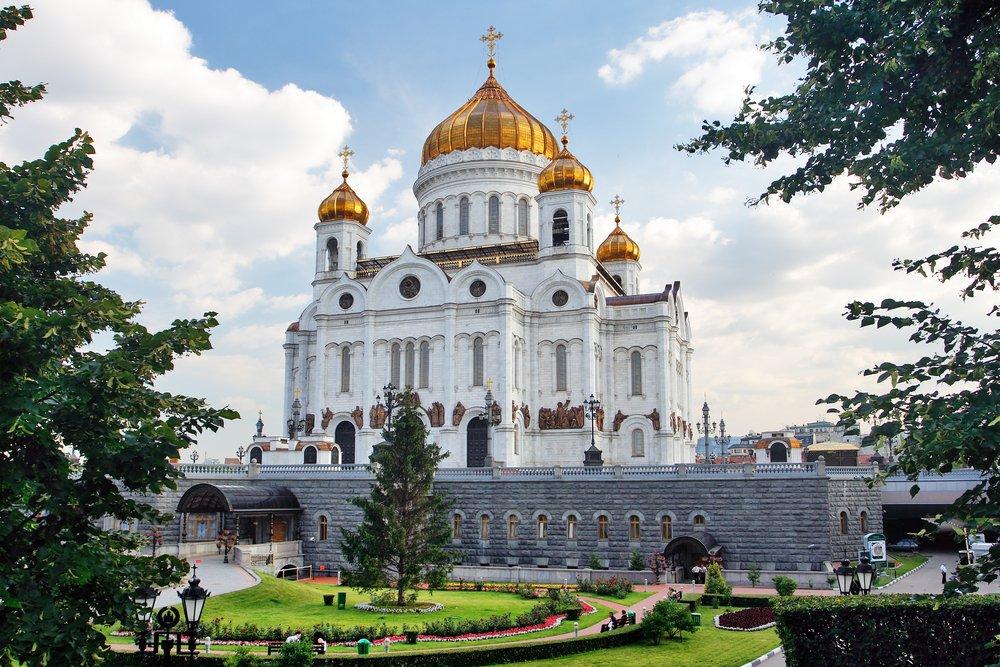 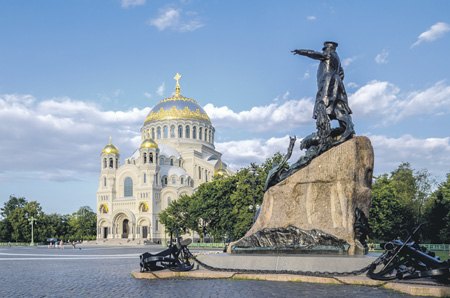 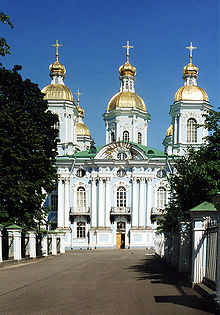 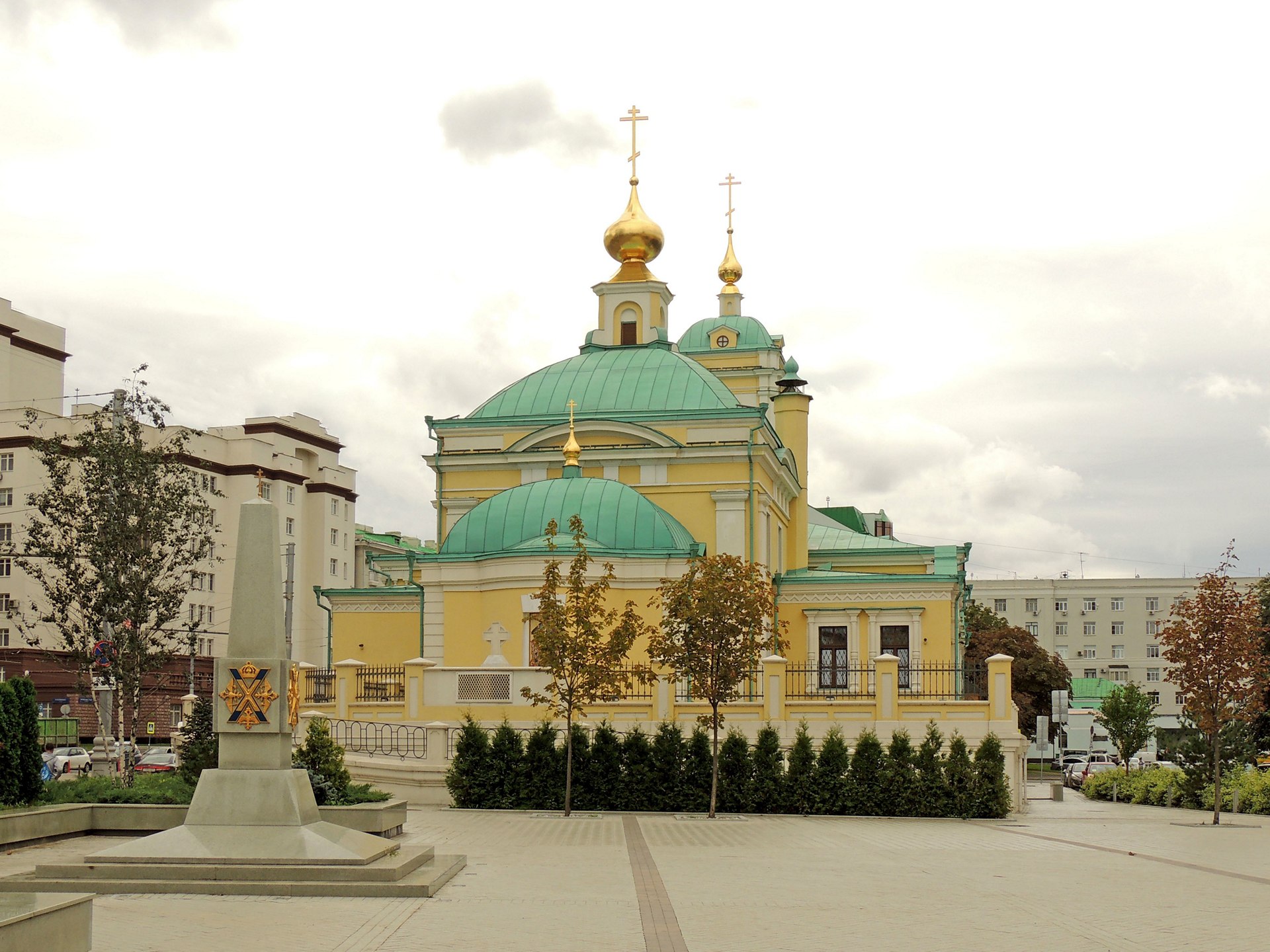 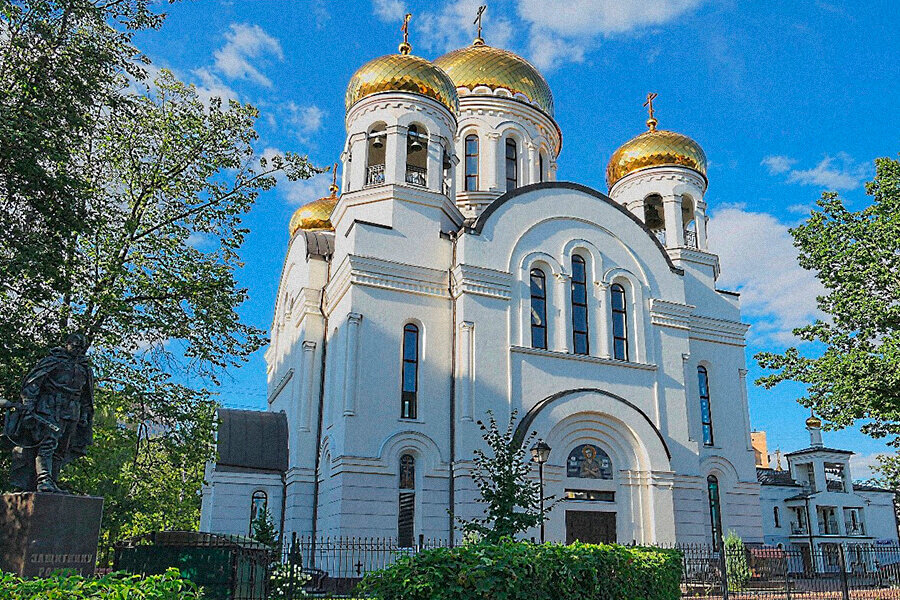 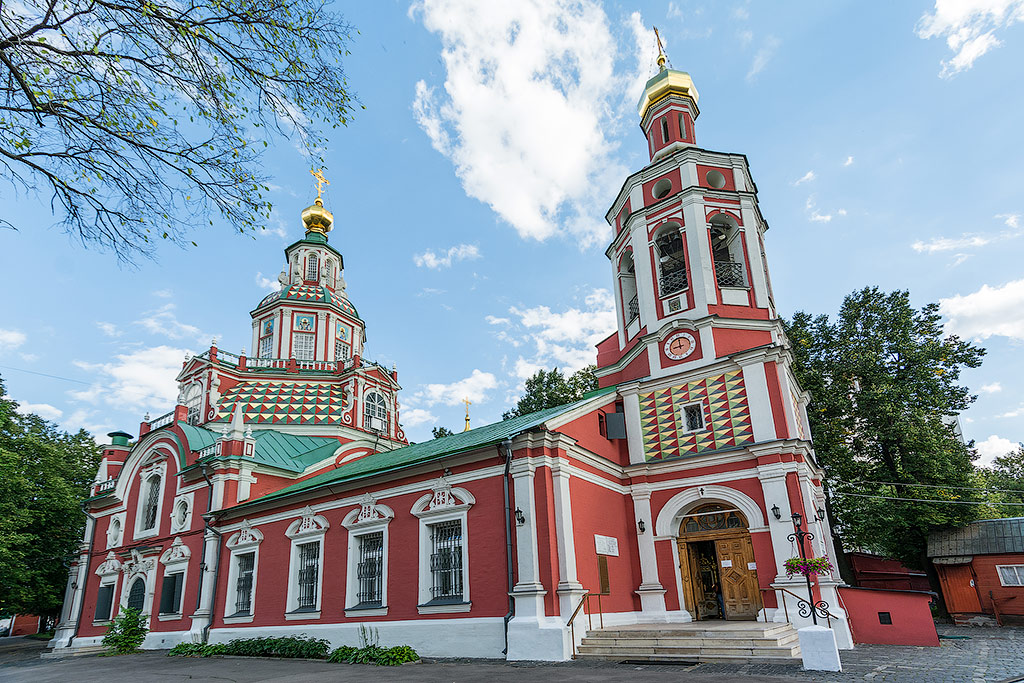 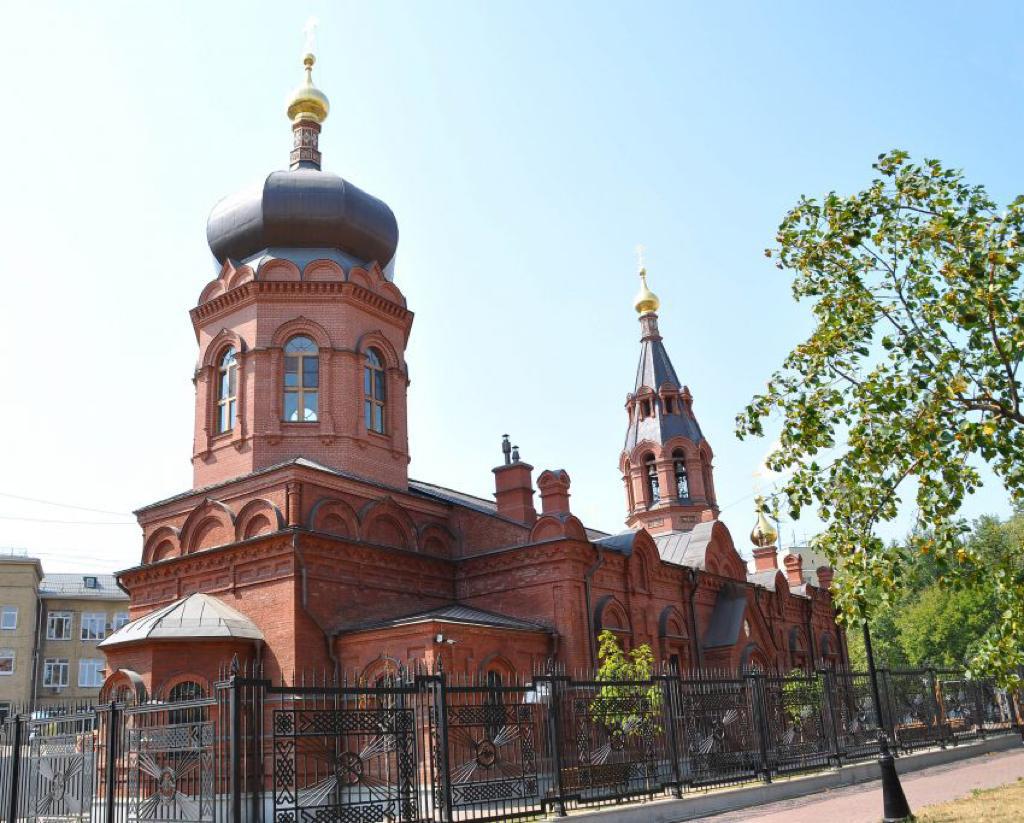 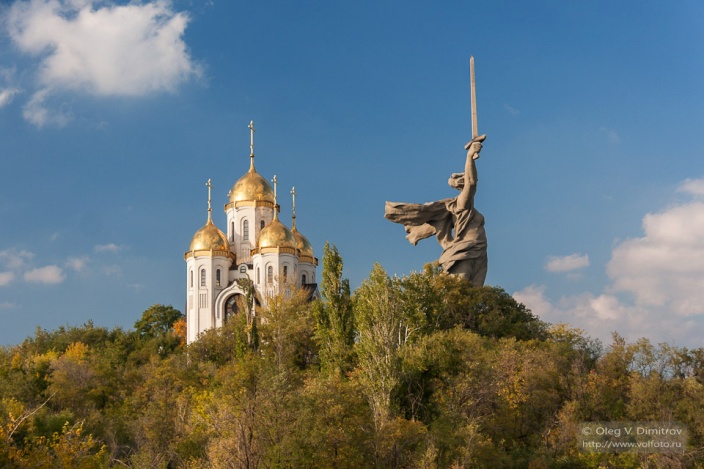 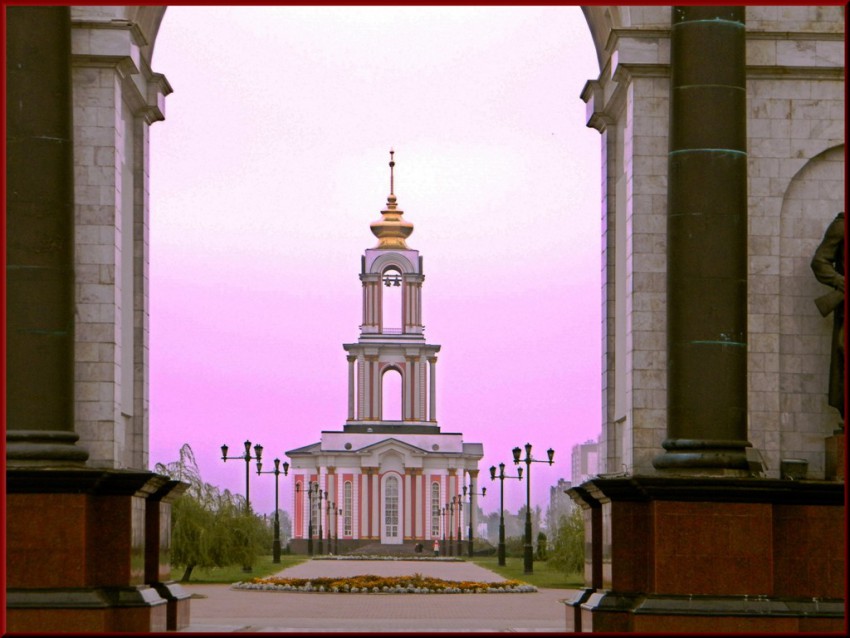 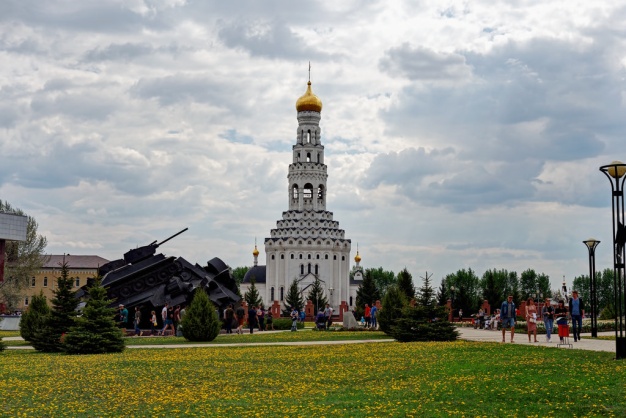